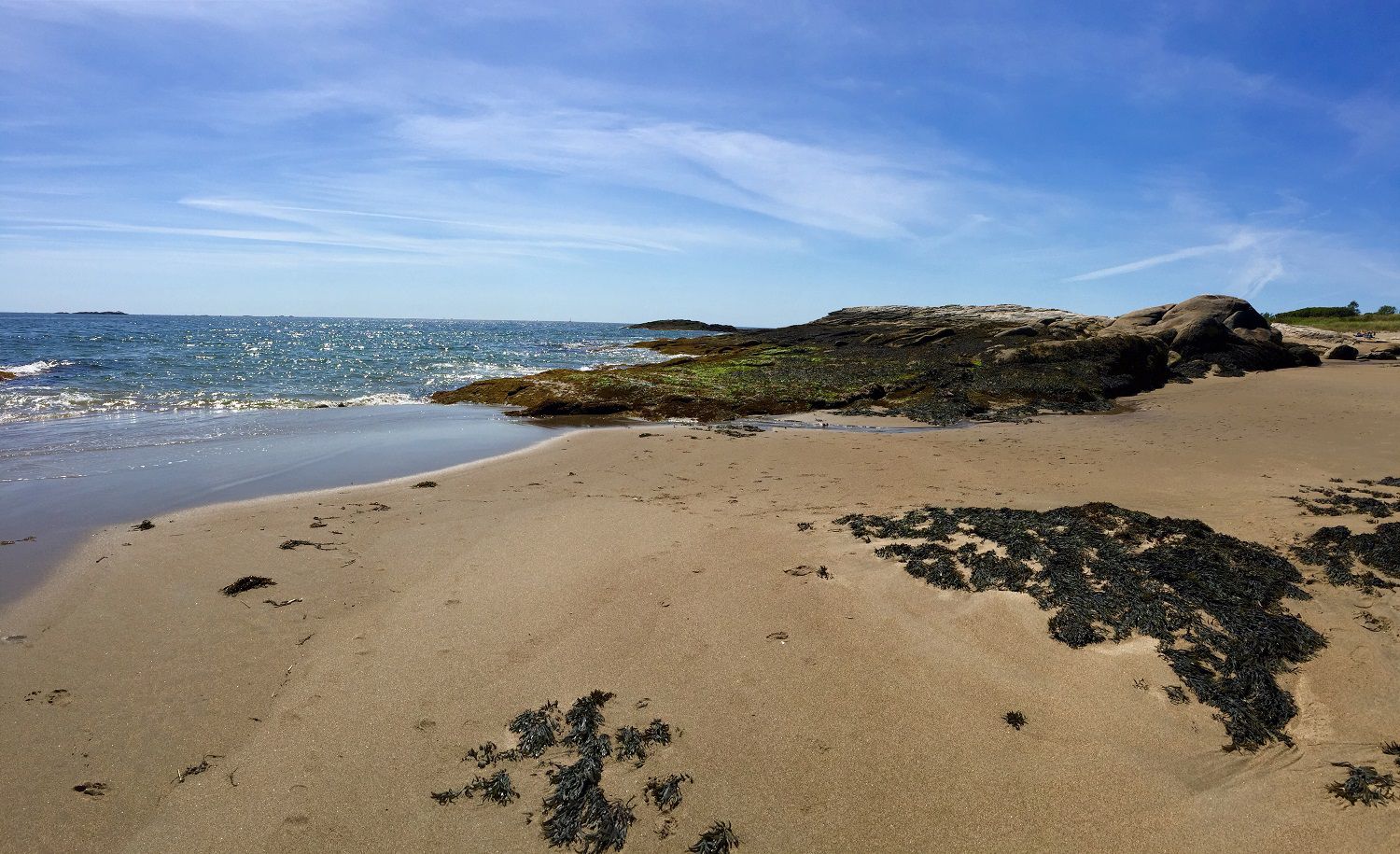 Georgetown, MaineCulvert Assessment
University of New Hampshire Civil and Environmental Engineering Senior Capstone Presentation 
April 27th 2020
[Speaker Notes: Anna]
Zoom tutorial
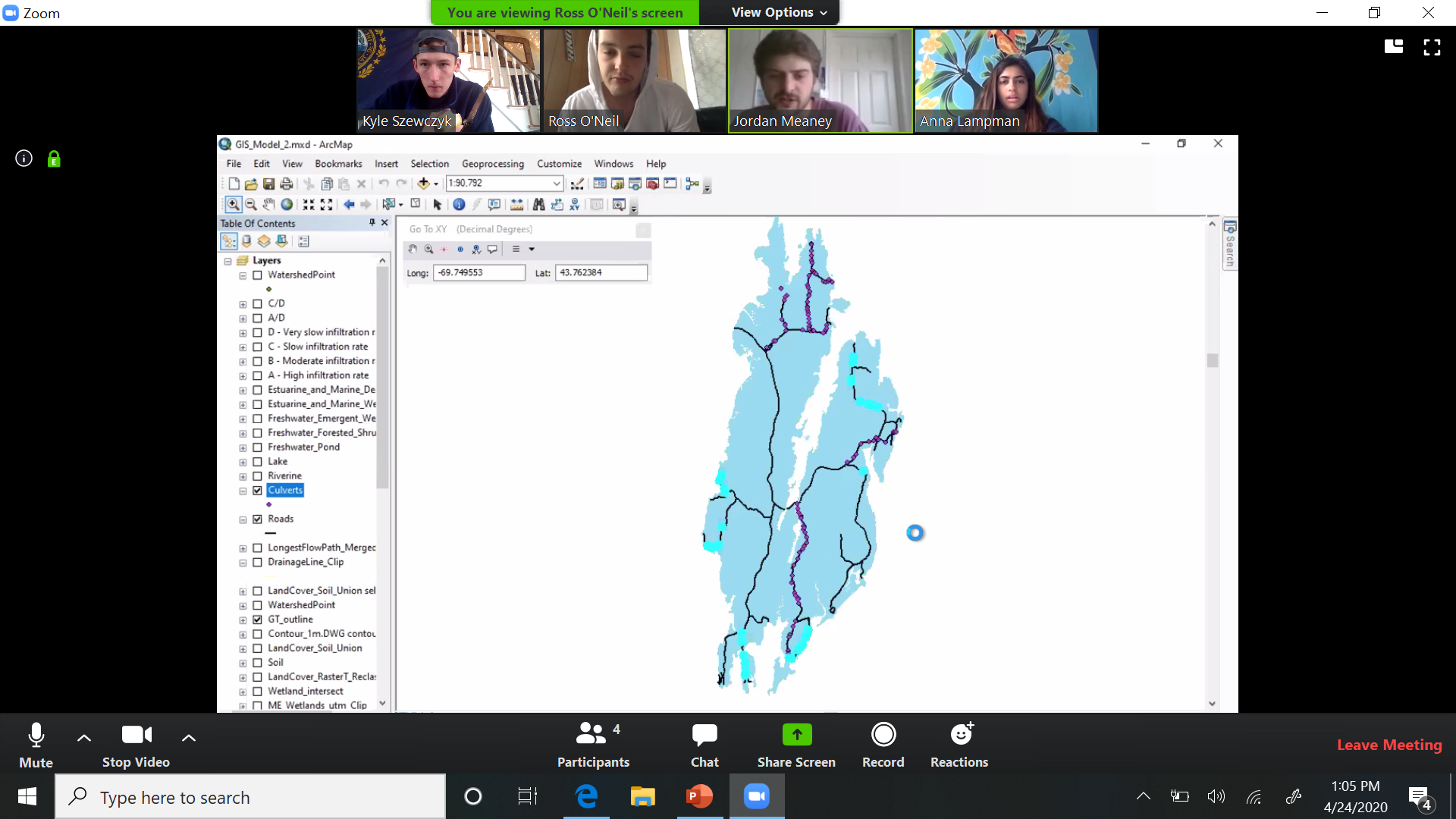 Click here to see our faces
2
Mute button
[Speaker Notes: Anna]
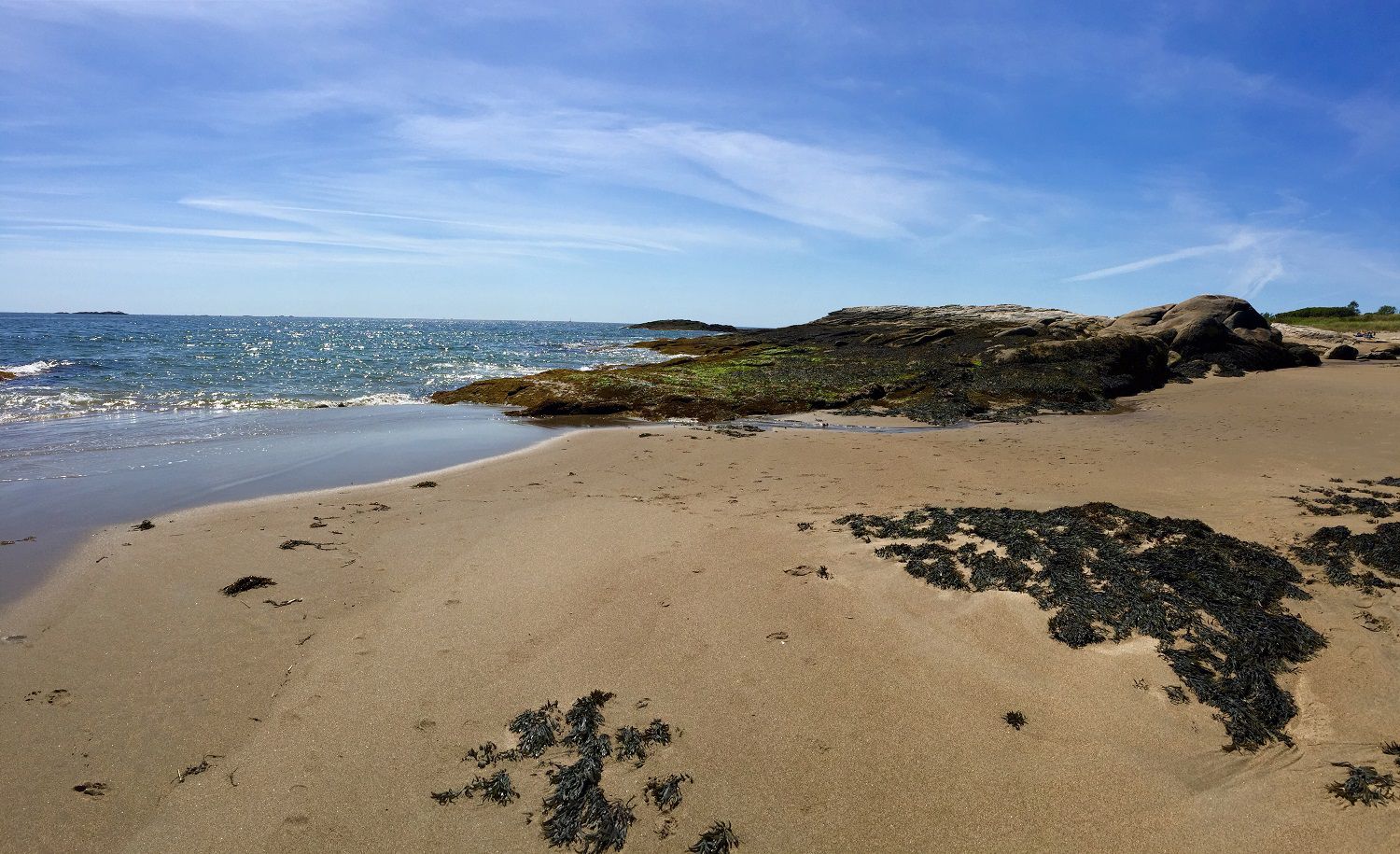 Georgetown, MaineCulvert Assessment
University of New Hampshire Civil and Environmental Engineering Senior Capstone Presentation 
April 27th 2020
[Speaker Notes: Anna]
Introductions
Jordan Meaney
Anna Lampman
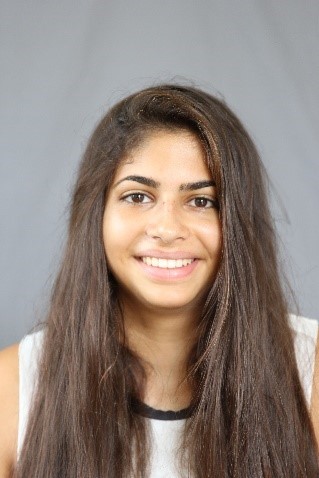 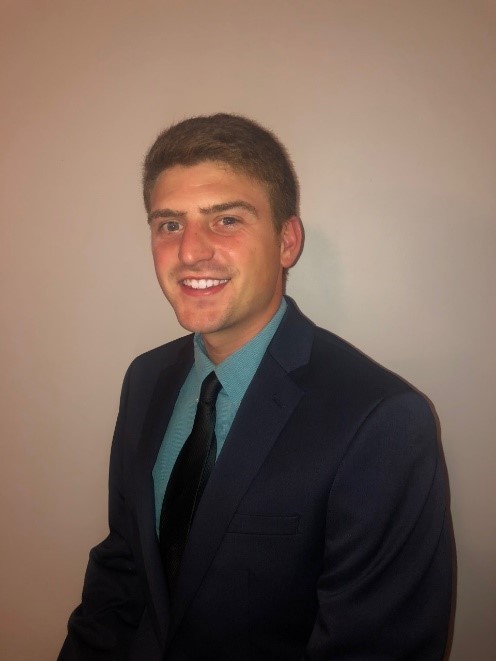 Anna Lampman – Project Manager, Environmental Engineer
Jordan Meaney – Environmental Engineer
Kyle Szewczyk – Civil Engineer
Ross O'Neil – Civil Engineer

Nancy Kinner – Faculty Advisor
Charlie Collins – Georgetown Road Commissioner
Ross O'Neill
Kyle Szewczyk
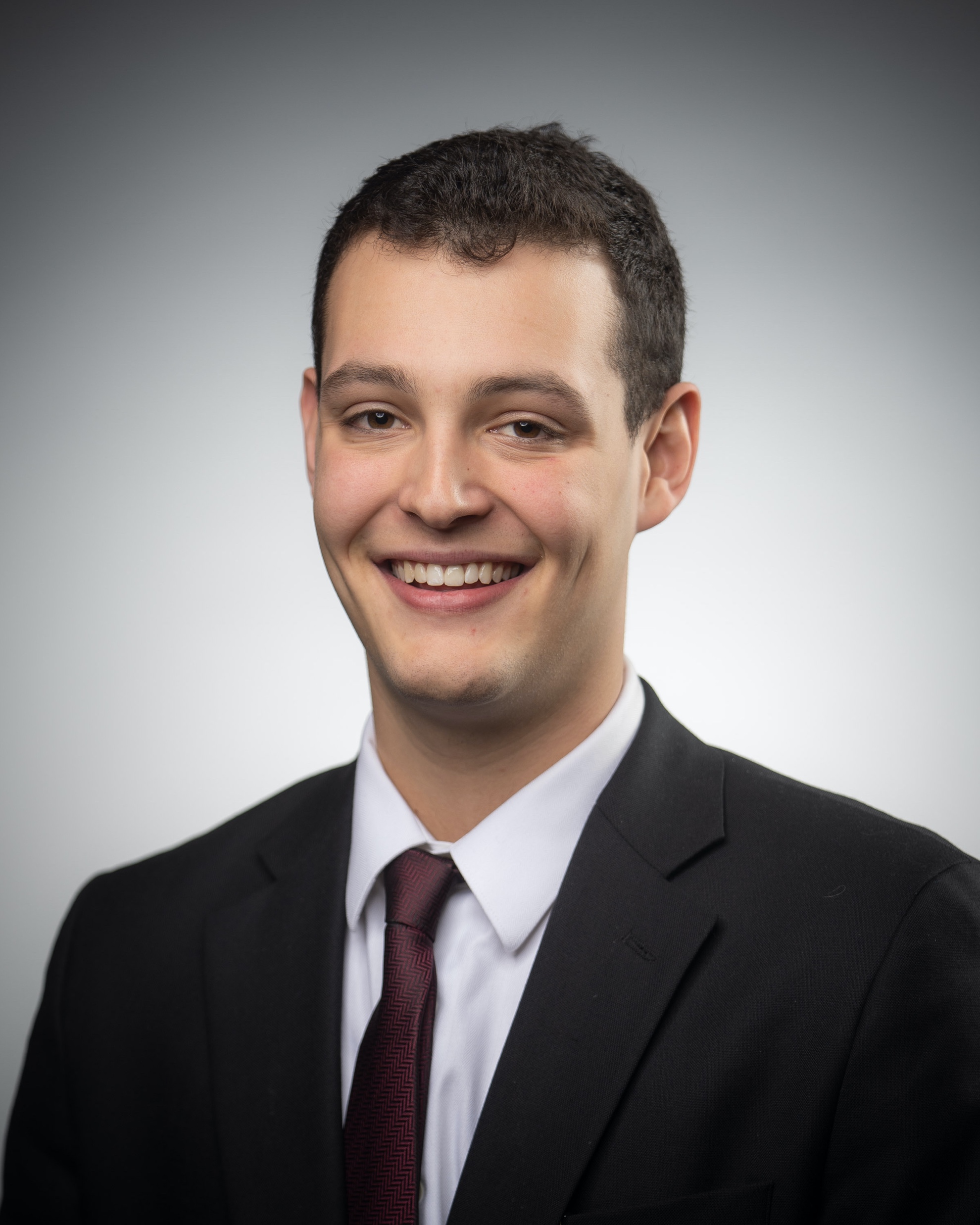 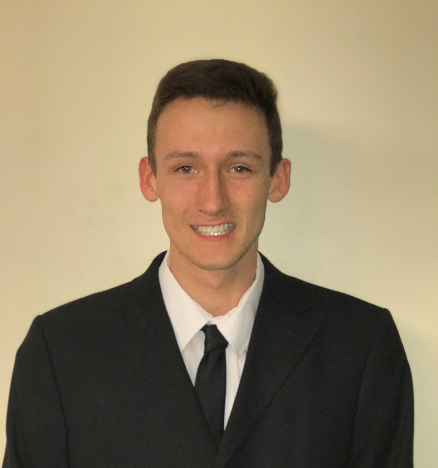 4
[Speaker Notes: Anna]
Presentation Outline
Project background and history

2019-2020 Scope of work

Field data collection and culvert modeling
 
Georgetown citizen scientist program

Tidal culvert research 

Conclusion and questions
5
[Speaker Notes: Anna]
Project background and history
6
Background
18.7 square miles of land (65 square miles in total)

32 miles of road

Over 200 culverts on the island

More frequent and larger storms New England cause more flooding

Rising sea levels
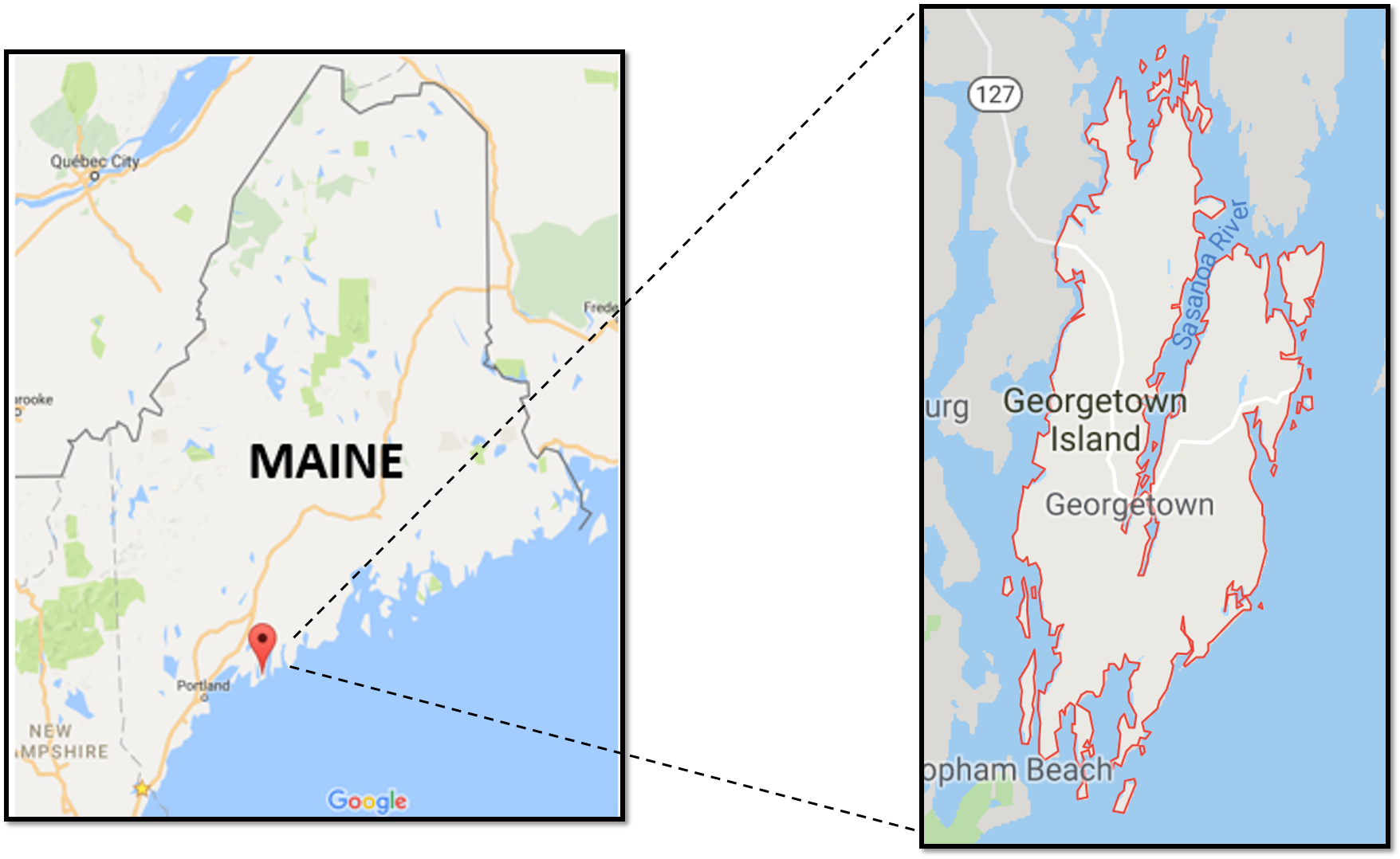 7
[Speaker Notes: Kyle]
What is a culvert?
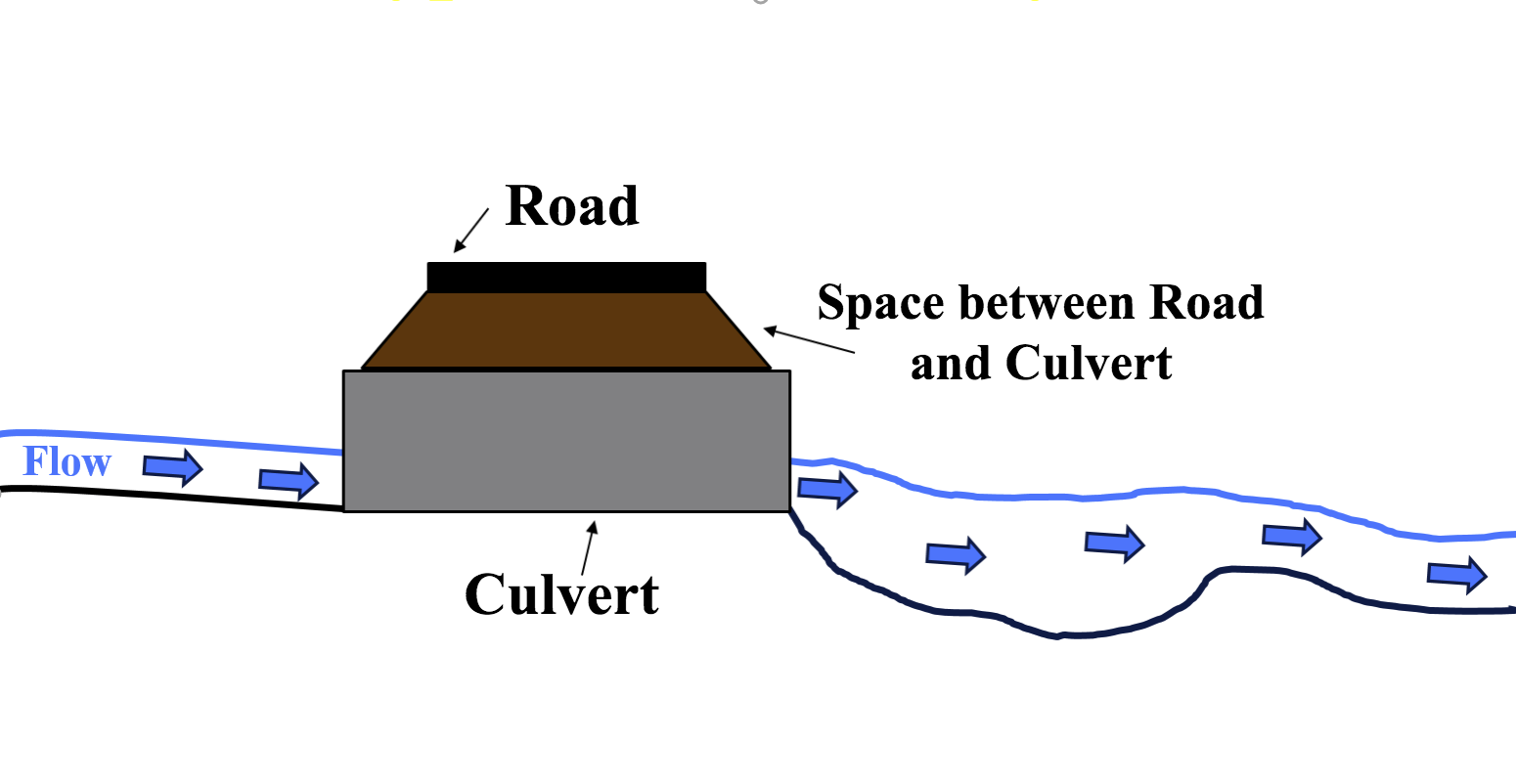 Moves water from one side of the road to the other


Smaller than a bridge


Prevents water from streams from going onto the road
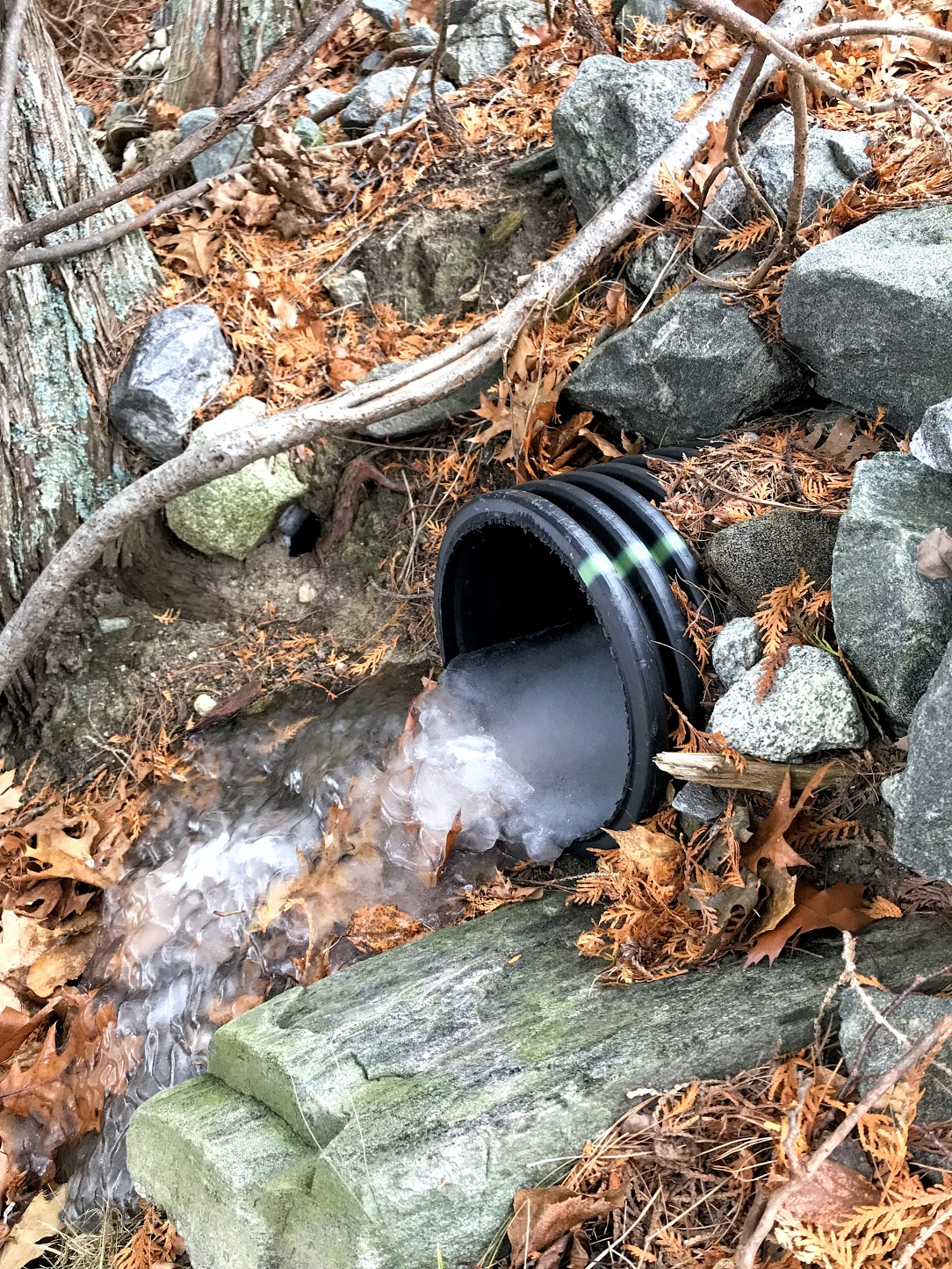 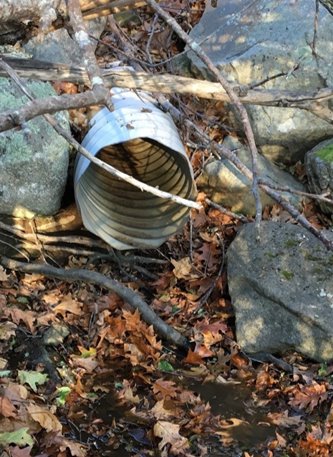 8
[Speaker Notes: Kyle]
Flooding
Example of a flooded culvert (not Georgetown)
Culverts have certain amount of water they can handle, depending on size

When it rains heavily, amount of water can exceed culvert capability

This causes water to flood onto road
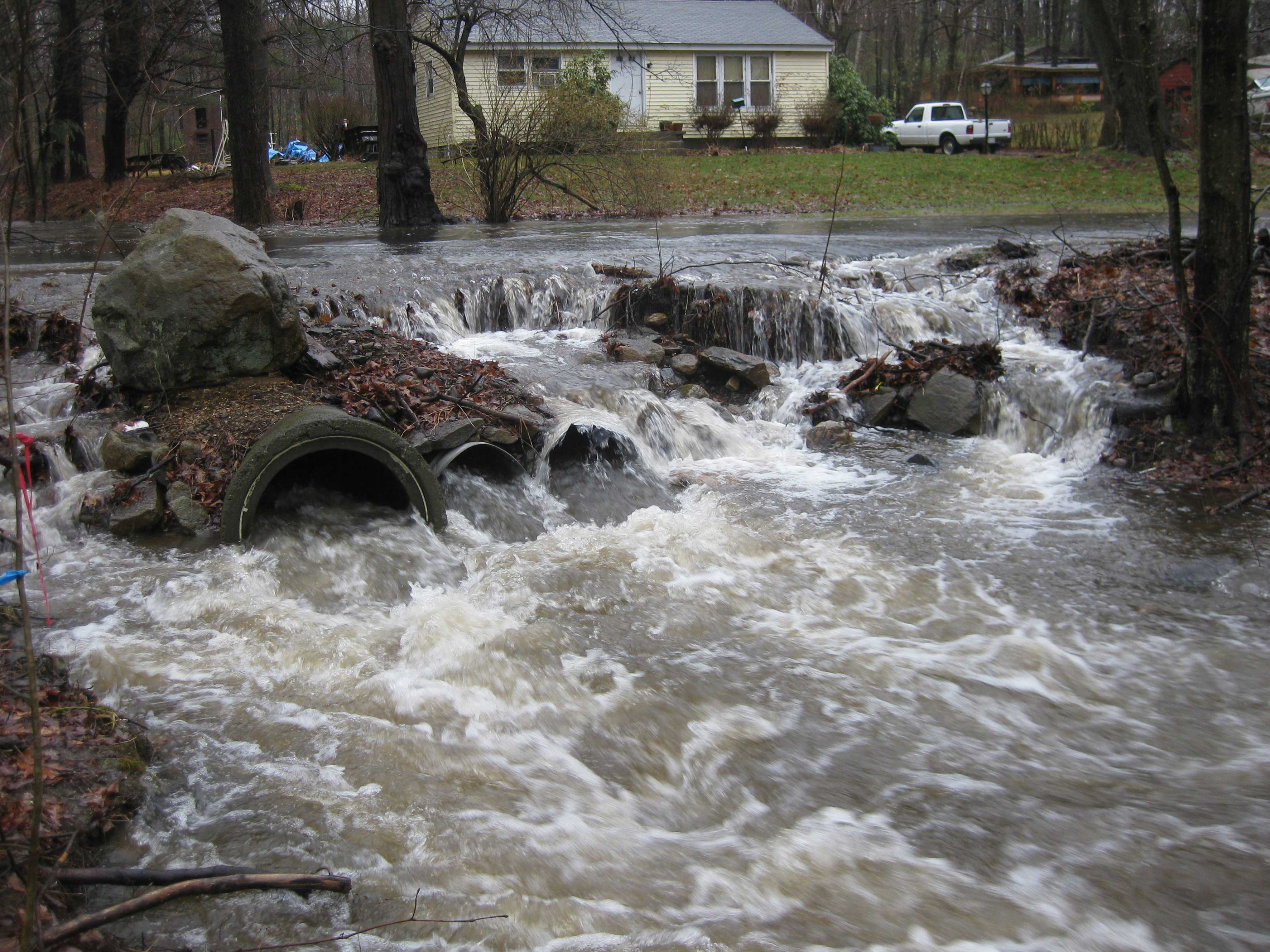 Floods are measured in volume per time – gallons per minute

Your garden hose has 13 gallons per minute

Flooded culvert above has approximately 22,000 gallons per minute!
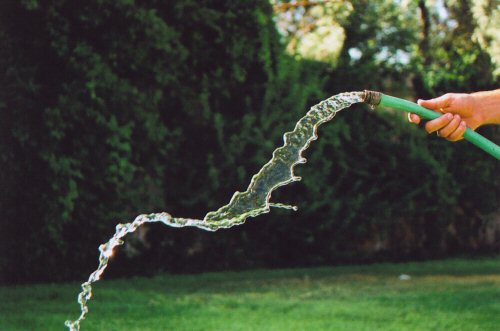 9
[Speaker Notes: Kyle]
What is the nth year flood?
10
[Speaker Notes: Anna]
Watershed area
Every stream has a watershed

The boundaries of a watershed are hills, ridges, or mountains

All of the water in the culvert comes from the runoff in the watershed
nth year flood is determined from size of watershed 

Bigger watershed – bigger floods
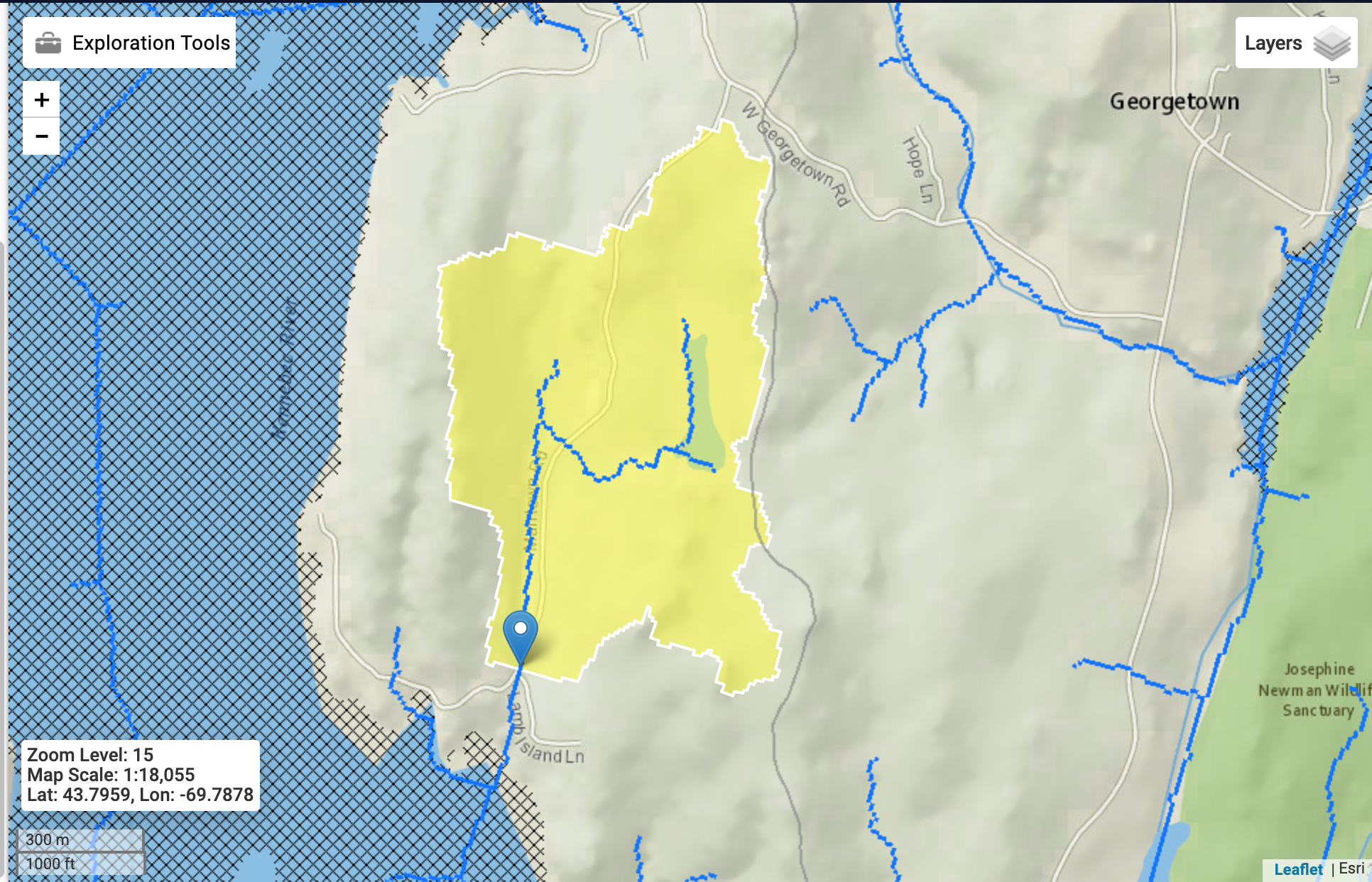 Flow direction
Watershed boundary
Watershed 2
Watershed 1
11
Same size culverts
Culvert
[Speaker Notes: Anna]
Other reasons for culvert failure
Culverts not properly maintained 
Clogging 
Compression
Rusting
Breaking

Climate change increasing the amount of gallons per minute of nth year floods
Warmer climate – larger storms
Larger storms – more flooding
Older culverts installed before effects of climate change known
Culvert
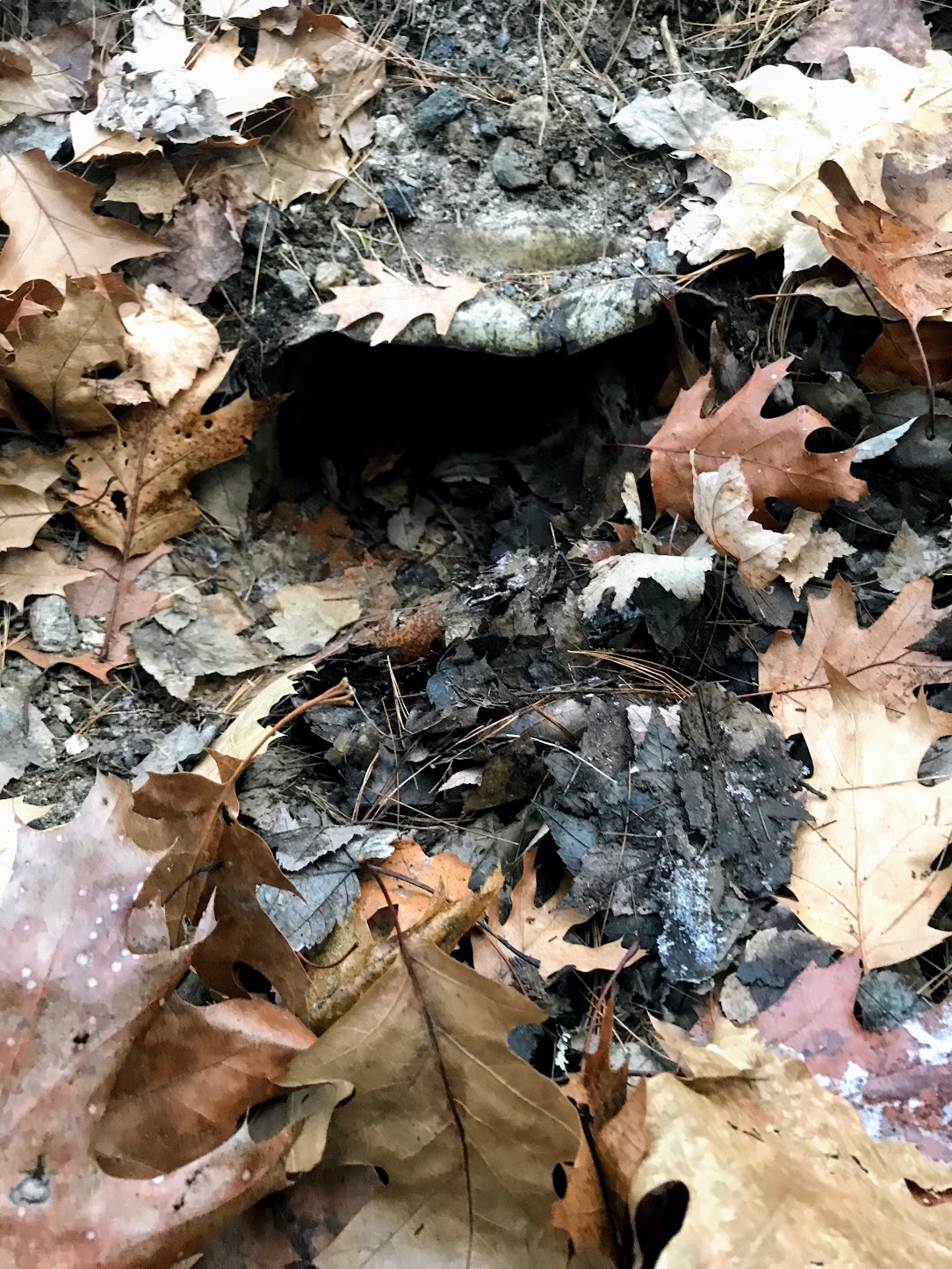 Failure can be from tides if culverts are tidal
High tides and rising sea levels can flood culverts
Requires different analysis than freshwater culverts
Compressed, clogged culvert
12
[Speaker Notes: Kyle]
Why this project?
Project started in 2014 to assess impacts of increased flooding on Georgetown 

Goal was to update town-owned culvert database 

Extremely important to have functioning culverts during rainstorms

Expensive damage to homes and roads
Loss of access to emergency services 
Cannot use roads 


 Worked with Road Commissioner Charlie Collins to update town-owned culvert database with culvert locations and information about how likely they are to flood
13
[Speaker Notes: Kyle]
Project History
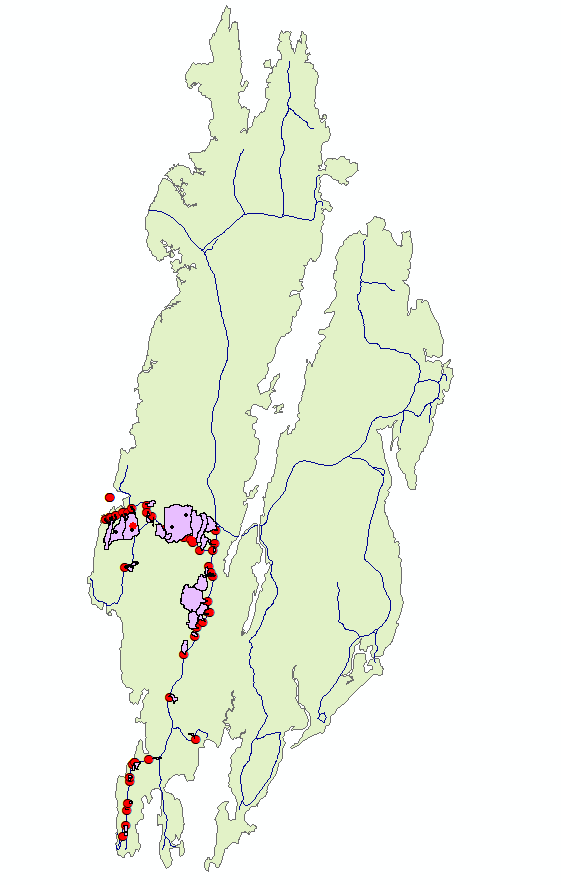 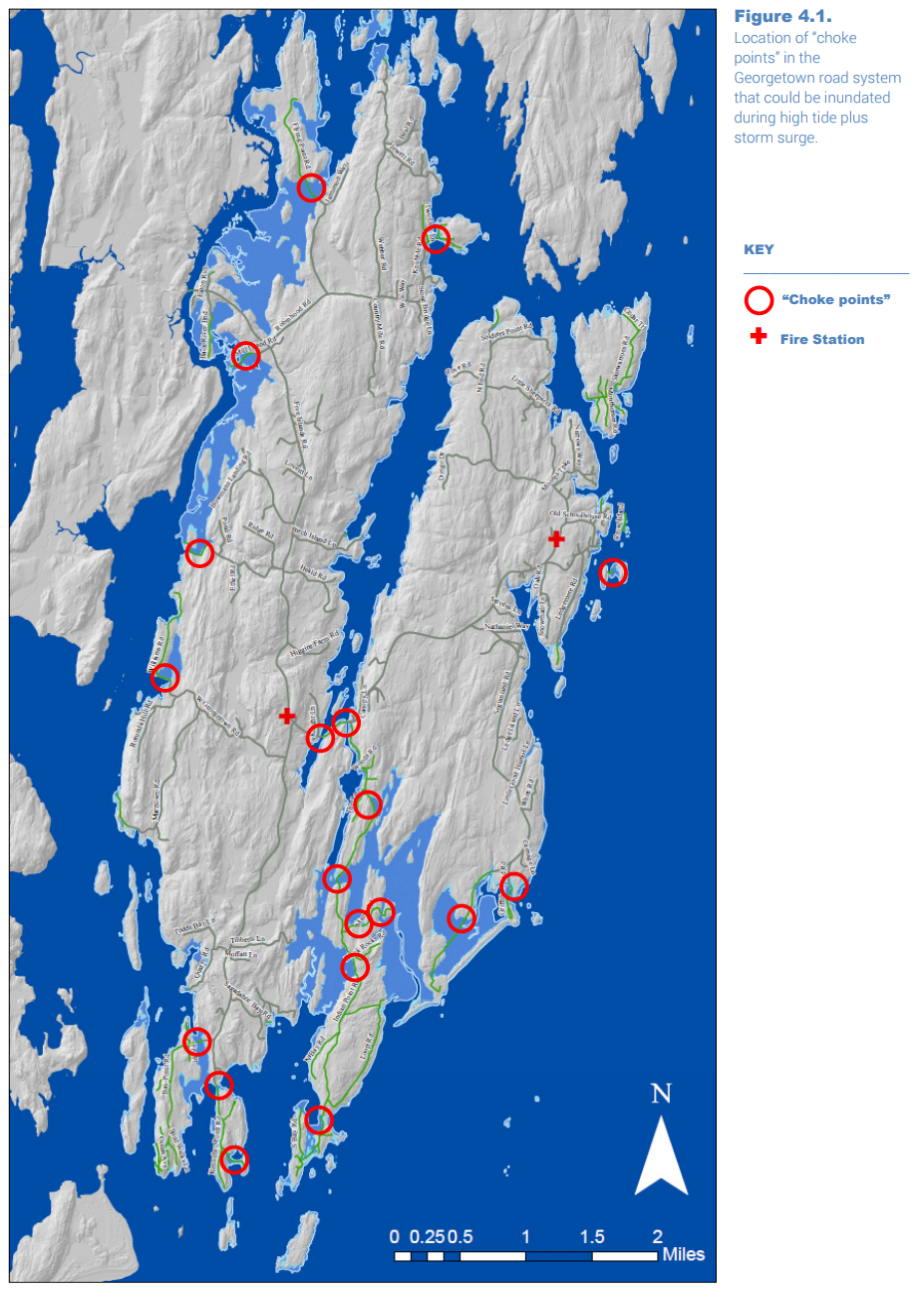 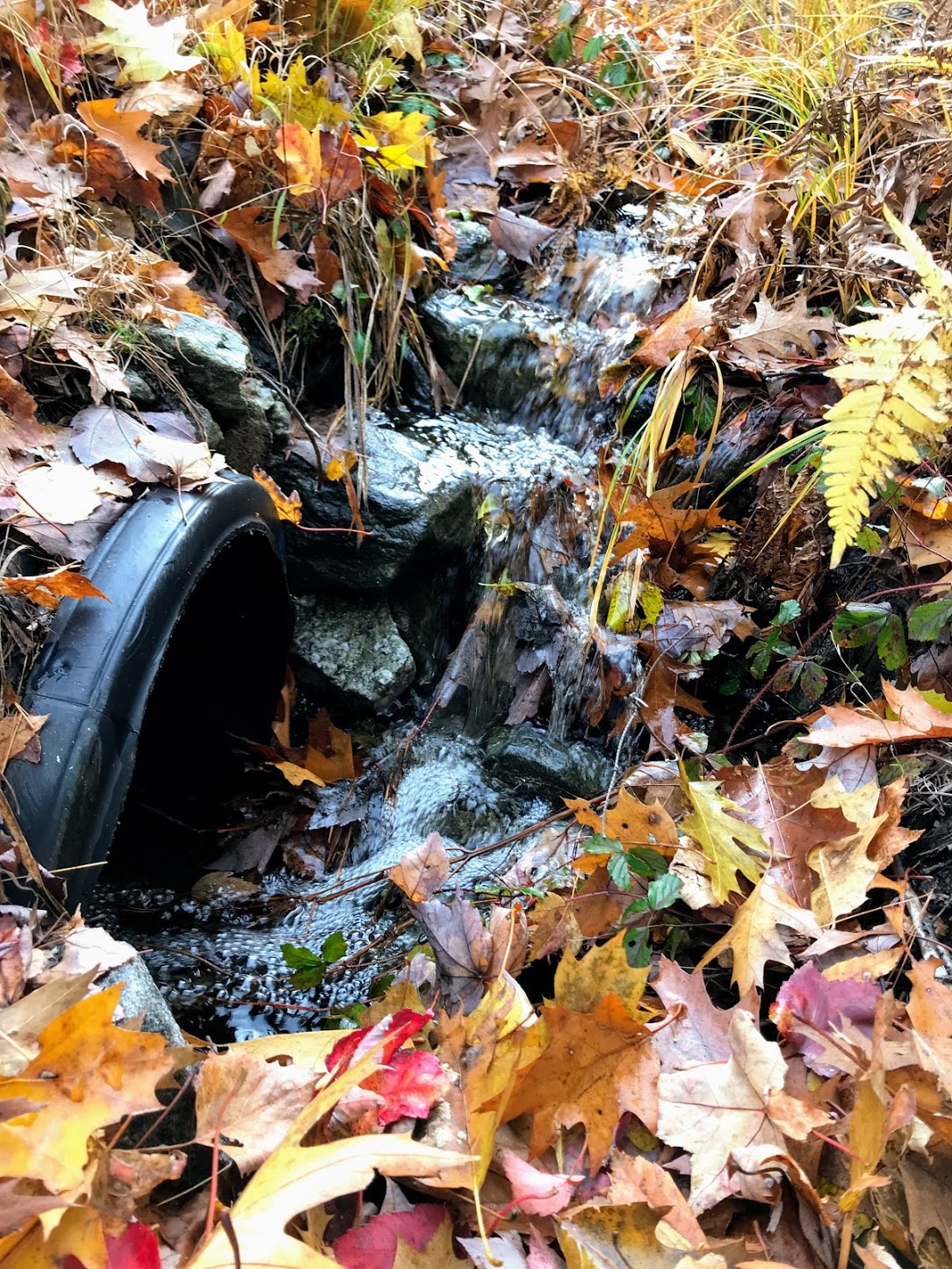 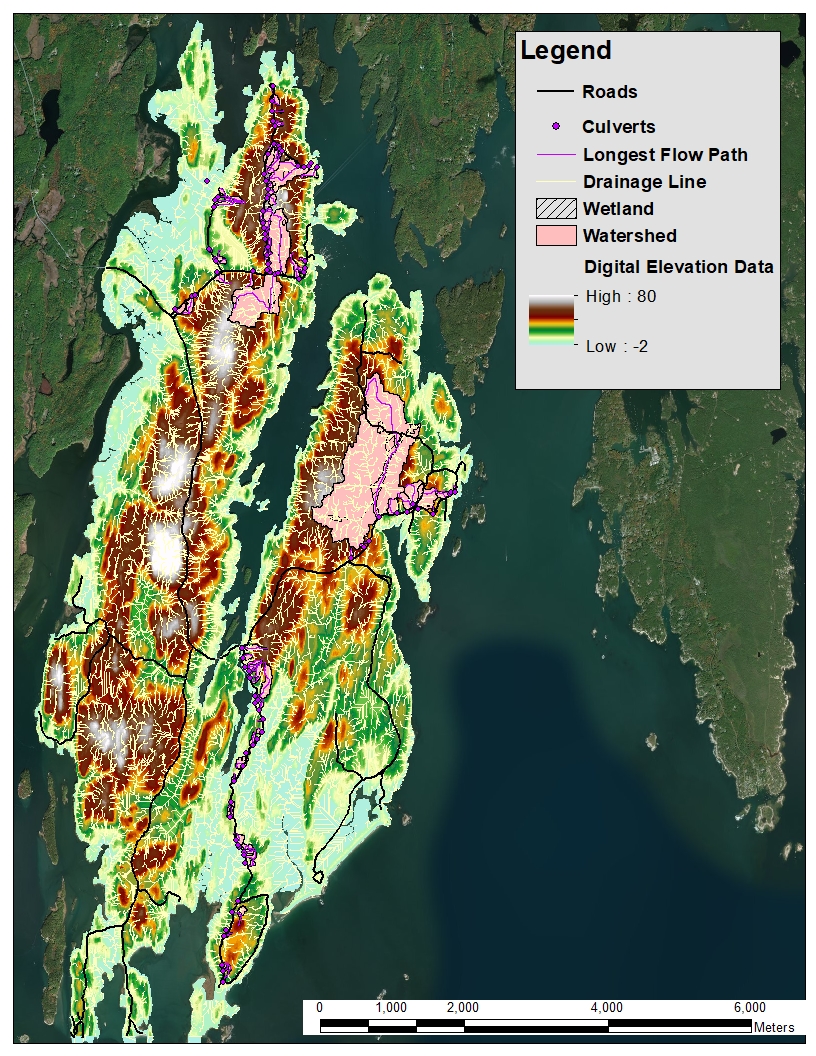 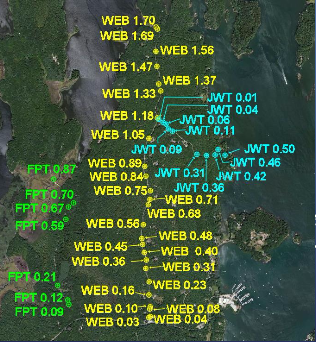 14
[Speaker Notes: Kyle]
2019-2020 Tasks
Survey all remaining town-owned, freshwater culverts on Georgetown not surveyed by other groups 

Model culverts to see what nth year floods will cause them to flood

Add information to culvert database 

Continue citizen scientist culvert monitoring program to get real world data to see if model is correct

Meet with tidal culvert engineers to determine modeling approach for Flying Point Road and Williams Road tidal culverts
15
[Speaker Notes: Ross]
Georgetown Culvert Database
Freshwater culvert database contains information about all town-owned culverts:
Coordinates for each culvert
Crossing ID
Culvert length, diameter, and material
If the culvert will flood under 2, 10, 25, 50, or 100 year
Database will help road commissioner prioritize culverts that need repairs to keep Georgetown’s roads functioning during storms
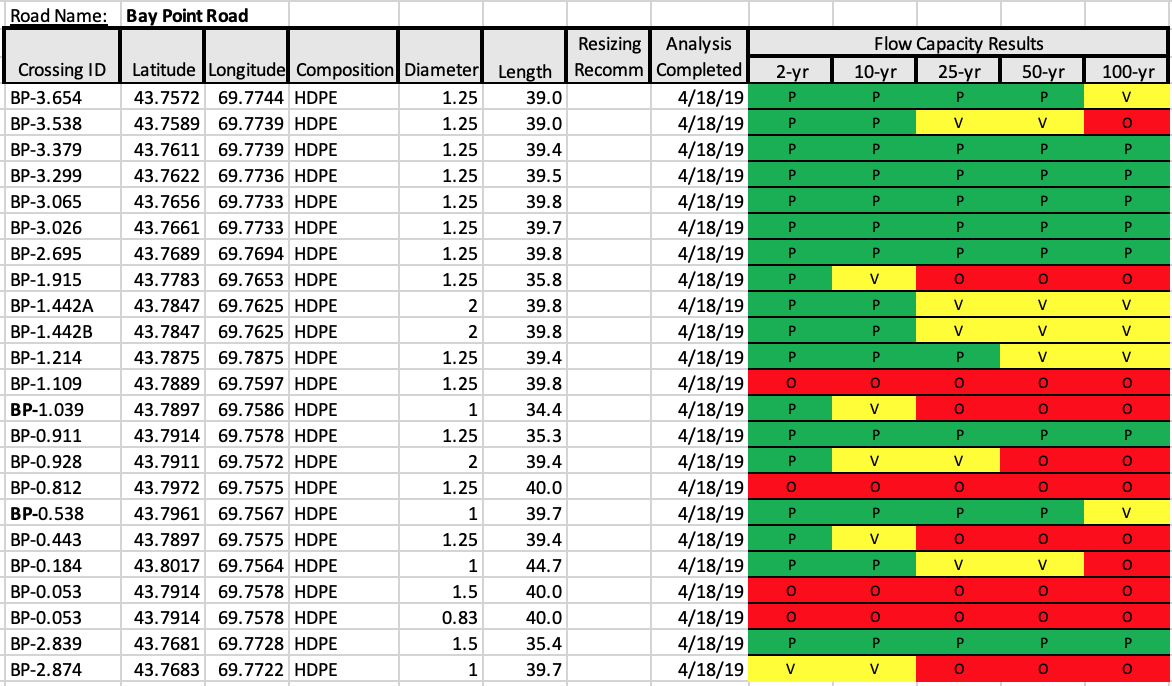 16
Excerpt from Culvert Database
[Speaker Notes: Ross]
Streamworks model
Developed by UNH faculty for evaluating culverts 

Requires field measurements to determine culvert characteristics 

Calculates if an existing culvert will fail during nth year flood

Cannot be used to upgrade culverts 

Not for tidal culverts
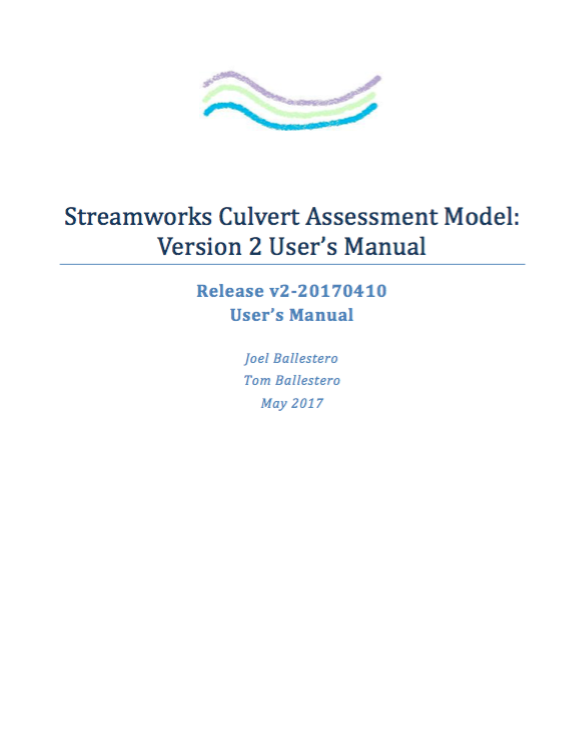 17
[Speaker Notes: Ross]
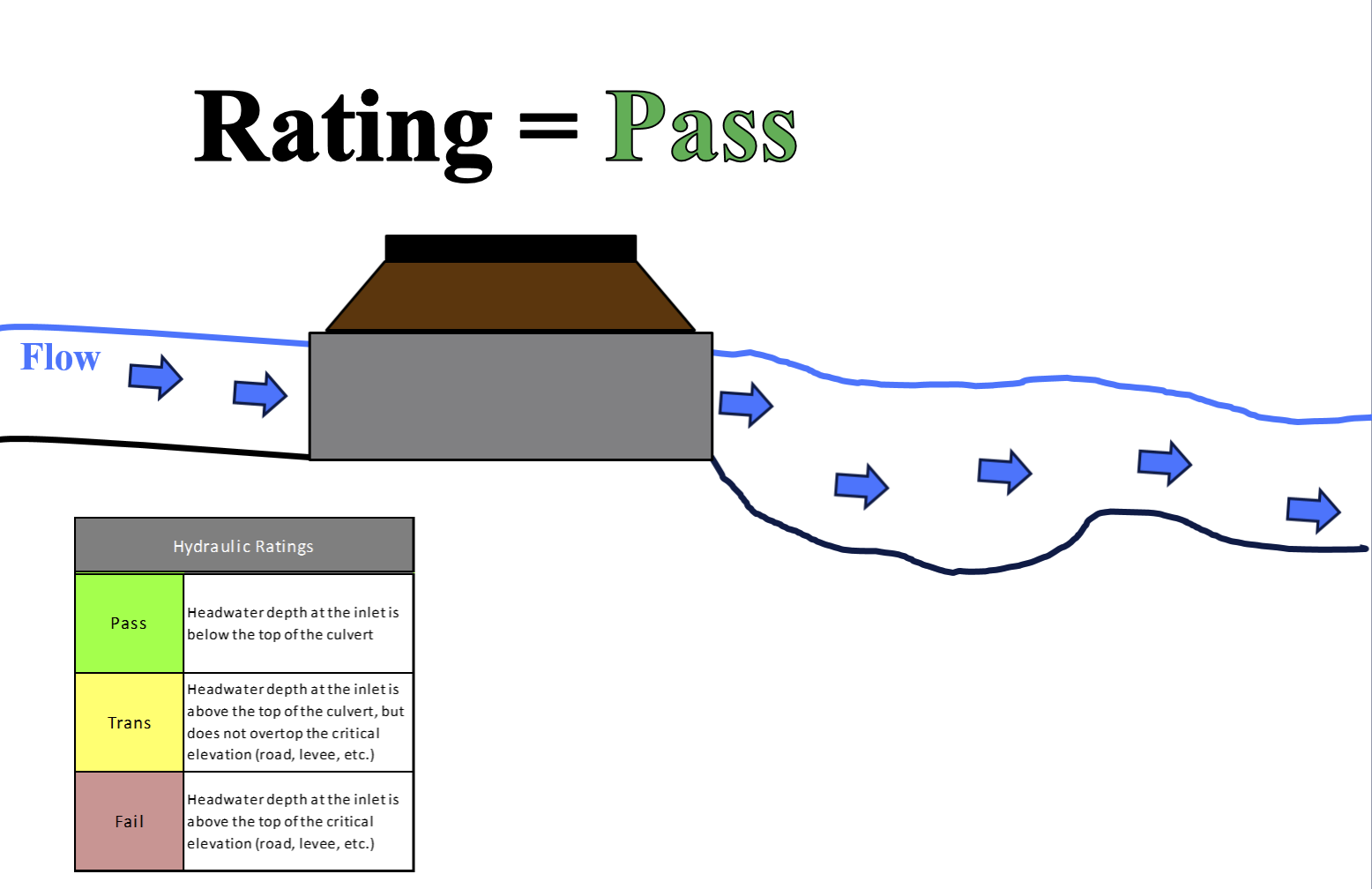 Streamworks Ratings
Road
Water surface
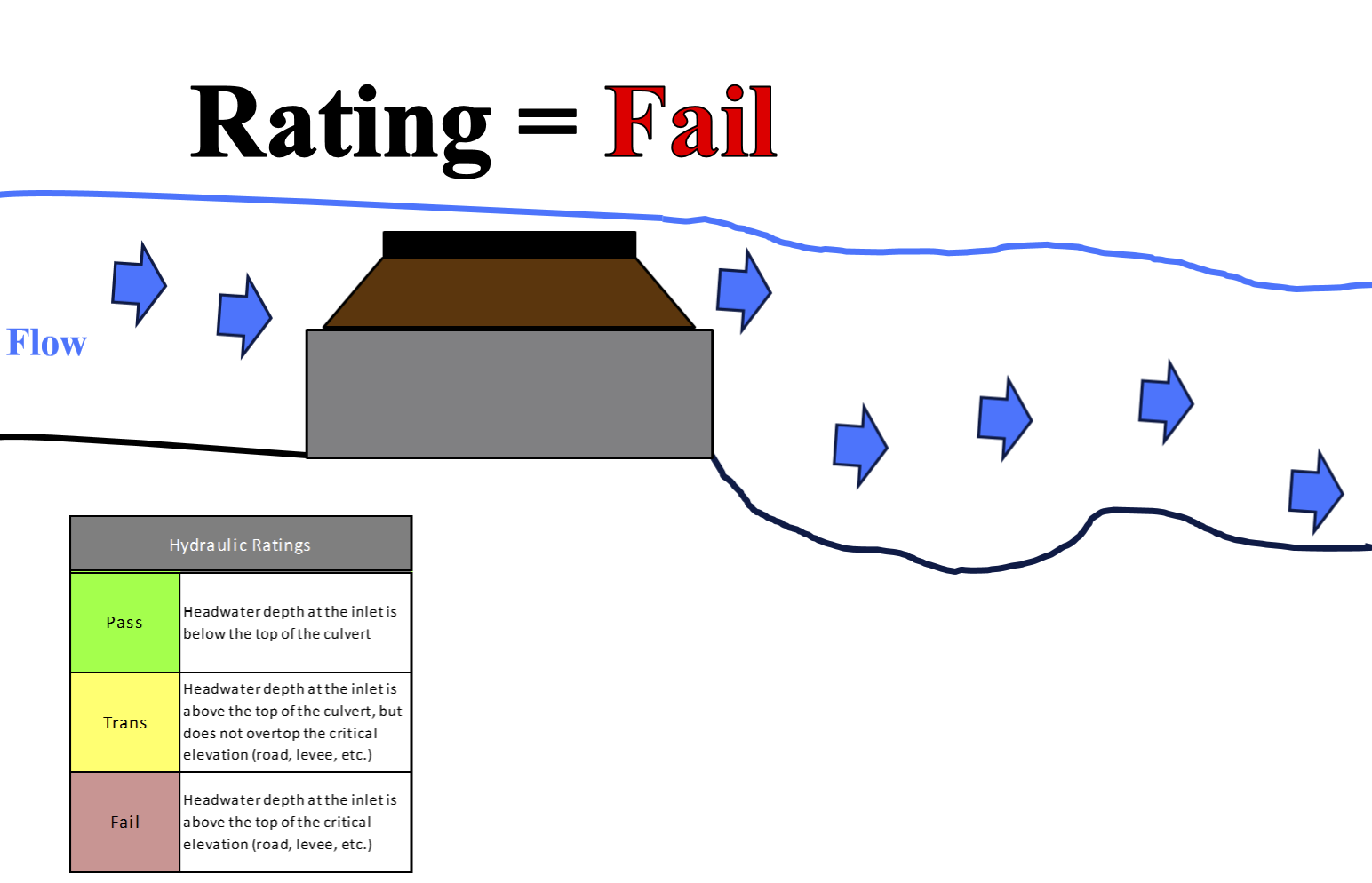 Culvert
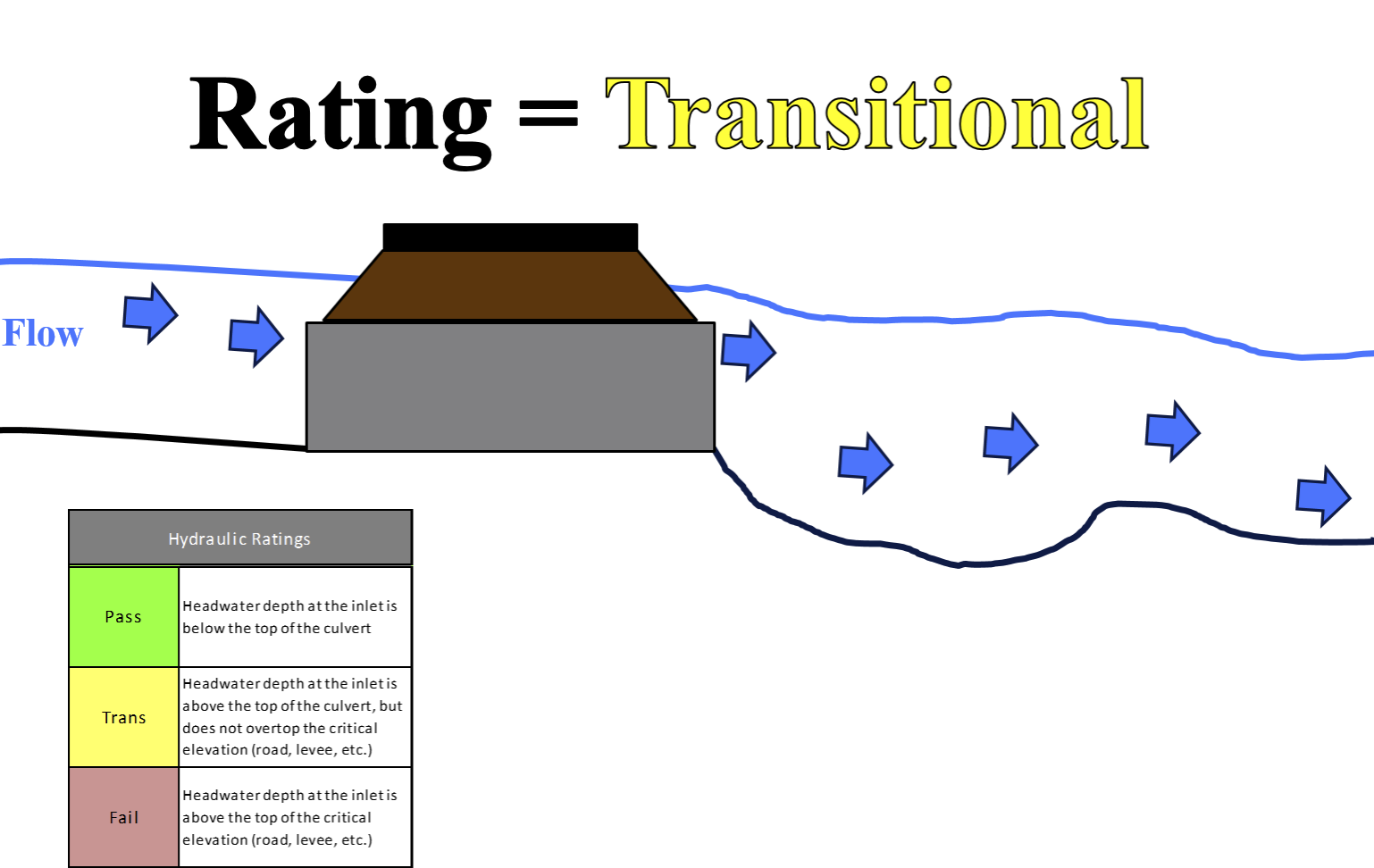 Overtop
Vulnerable
18
[Speaker Notes: Ross]
Data collection methods
19
[Speaker Notes: Jordan]
Culverts
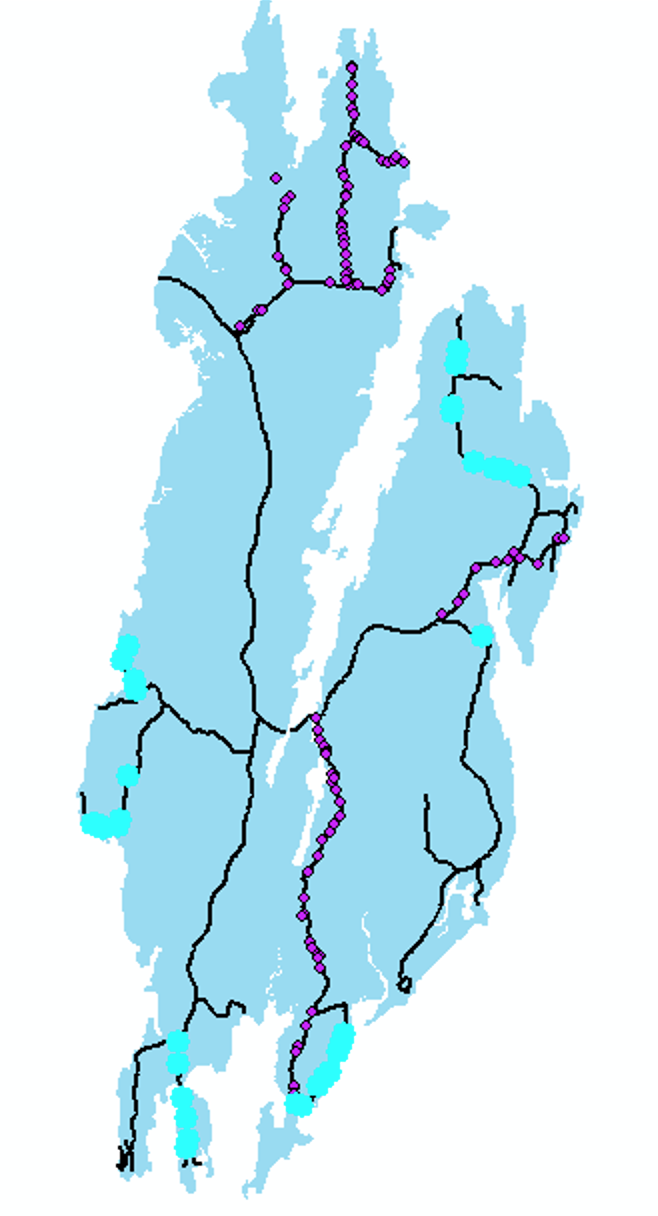 33 culverts surveyed 

Marrtown Road – 8
Kennebec Point Road – 6
Harmons Harbor Road – 1
North End Road – 8
Loop Road – 10
Culverts surveyed by this group in light blue
20
[Speaker Notes: Jordan]
Field Work data collection
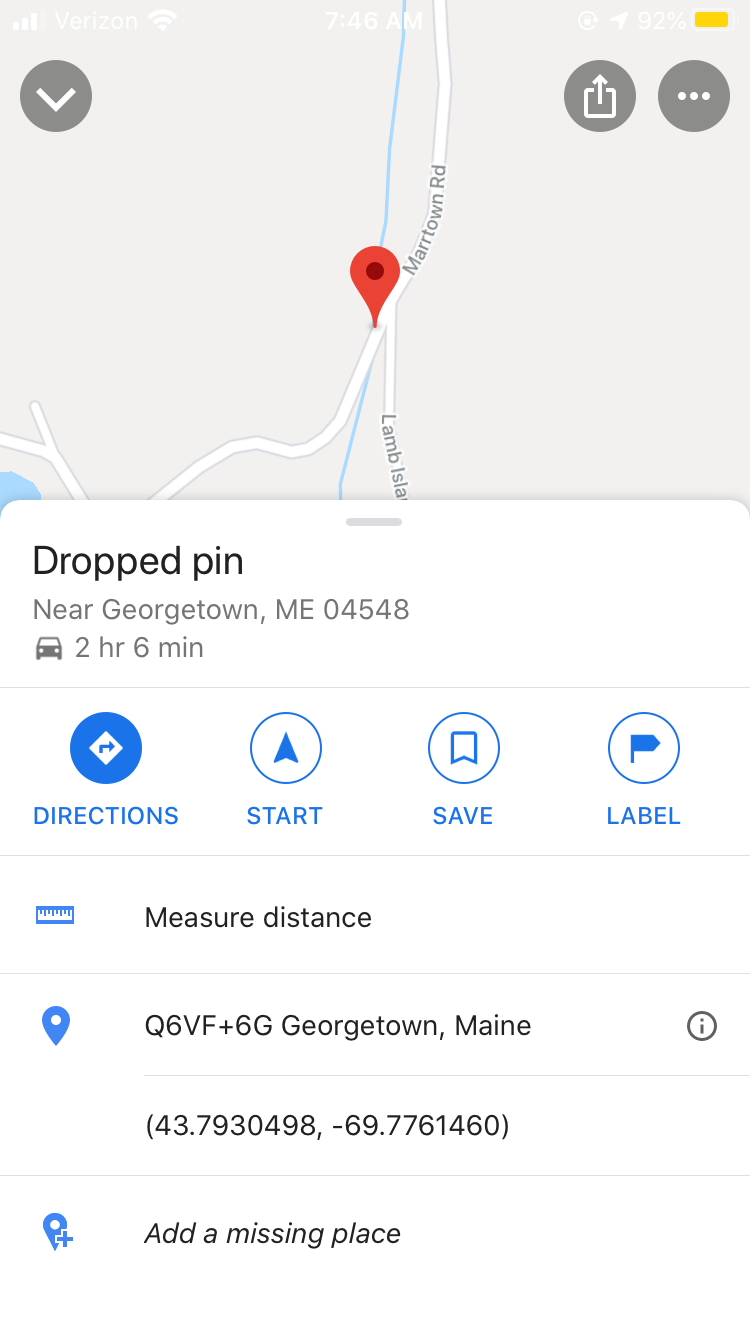 Latitude and longitude coordinates from GPS
Physical Characteristics
Relative elevations
Tailwater cross-section
21
From Google Maps app
[Speaker Notes: Jordan]
Field Work data collection
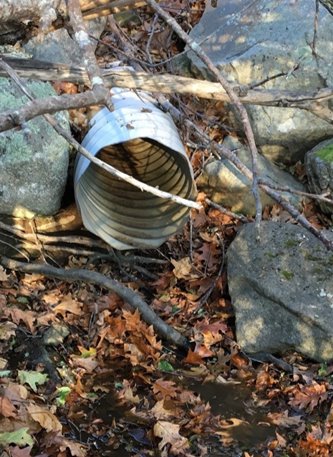 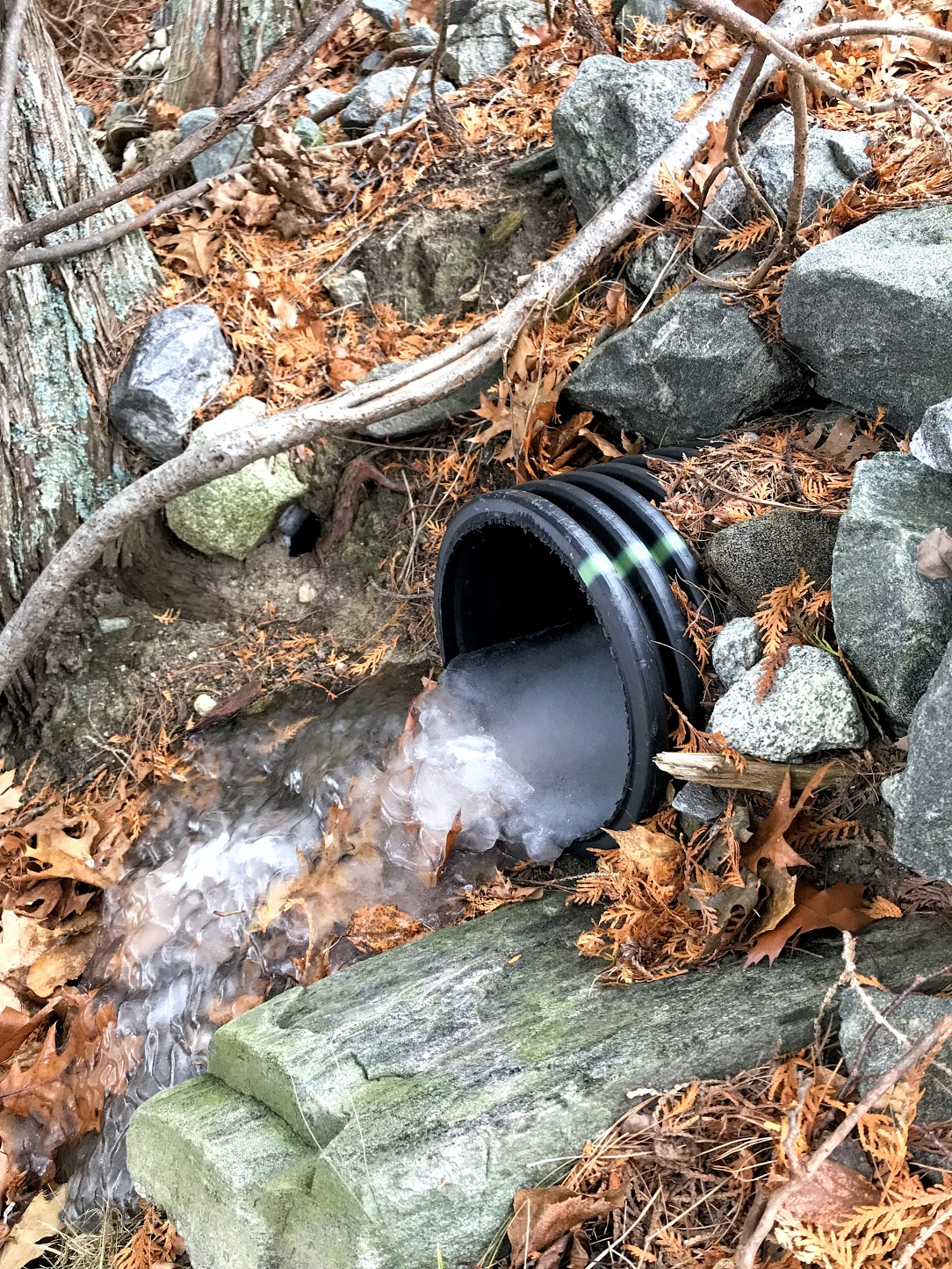 Latitude and longitude GPS Coordinates
Physical Characteristics
Relative elevations
Tailwater cross-section
Metal
Plastic
22
[Speaker Notes: Jordan]
Field Work data collection
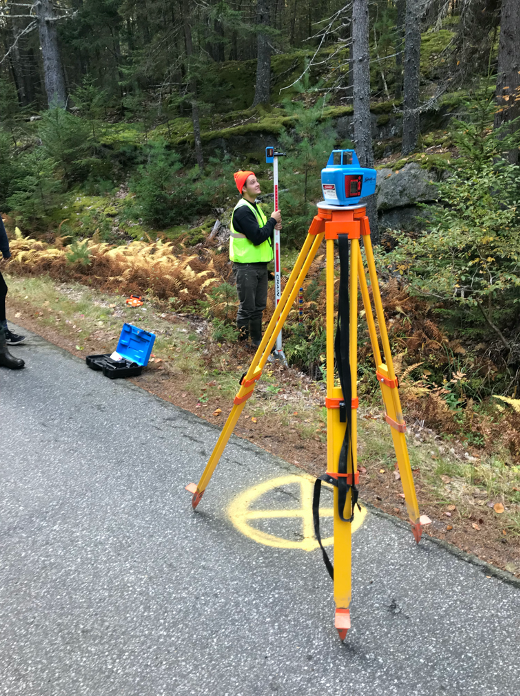 Latitude and longitude GPS coordinates
Physical characteristics
Relative elevations
Tailwater cross-section
23
[Speaker Notes: Jordan]
Elevations measured
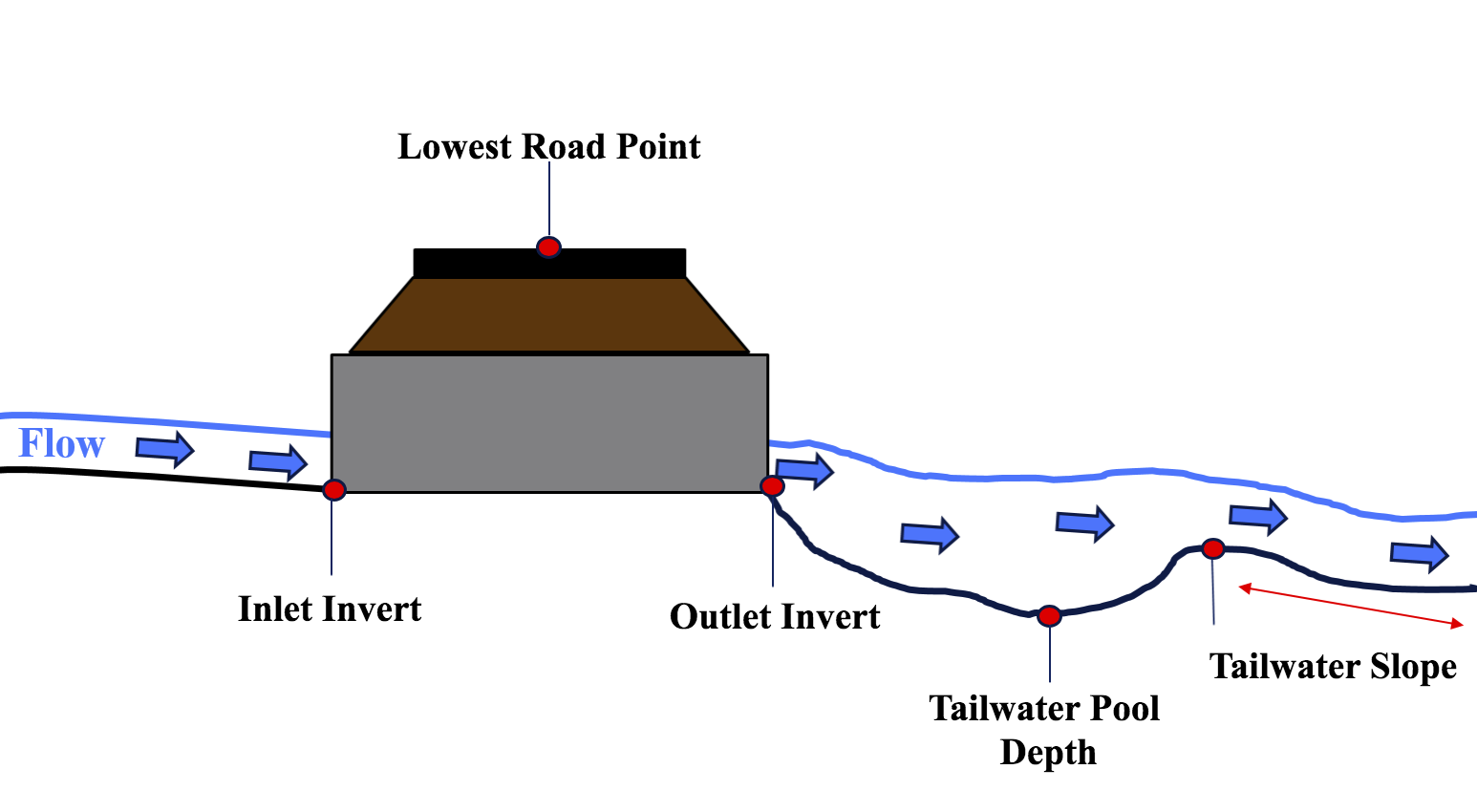 Road Low Point in the vicinity of the culvert
and cross-section
24
[Speaker Notes: Jordan]
Field Work data collection
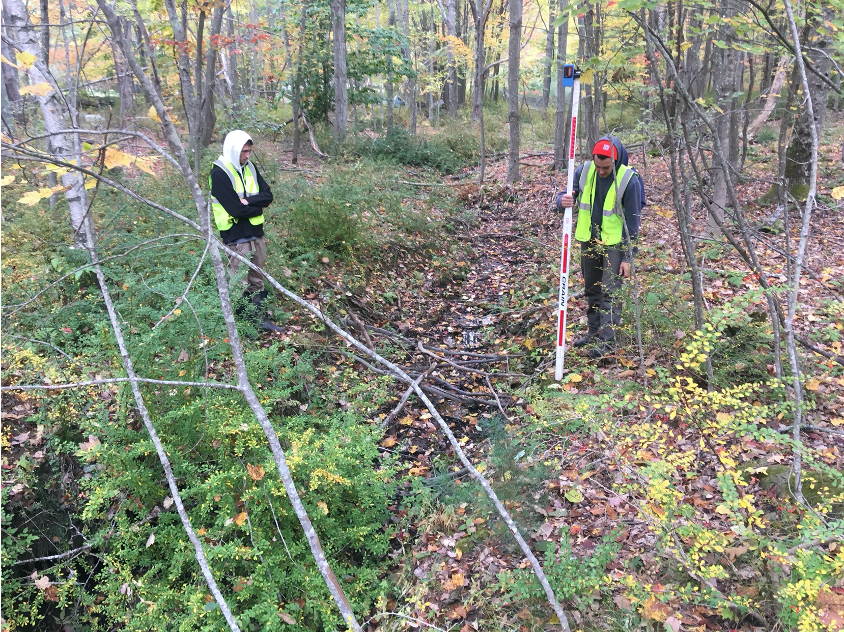 Latitude and longitude GPS coordinates
Physical characteristics
Relative elevations
Tailwater cross-section
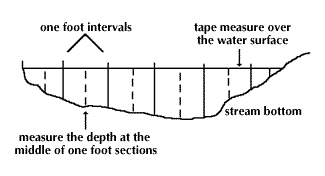 25
[Speaker Notes: Jordan]
Results
26
[Speaker Notes: Anna]
2019-2020 Culvert Results: Predicted Flooding
27
[Speaker Notes: Anna]
Predicted flooding
28
[Speaker Notes: Anna]
Ways to reduce Failure
New culverts should be sized according to their watershed area

Continue scheduled maintenance - removing debris  

Install larger culverts in areas of concern
List of most at-risk culverts
Depends on road usage, town budget, etc.
May be more practical to replace problem culverts when roads are repaved, or other maintenance is done
29
[Speaker Notes: Anna]
Georgetown Citizen Scientist Program
30
Georgetown citizen scientist program
Data collection began October 2019


Ten non-tidal culverts chosen to be monitored by volunteer citizen scientists from Georgetown 


Volunteers took photos of culverts during rainstorms to see if they were vulnerable or overtopped


Compare Streamworks predicted flooding to actual flooding data 
Help validate model results
Jewett Road
Robhinhood Road
Five Islands Road
Marrtown Road
Bay Point Road
Sagadahoc Bay Road
Location of culverts being monitored by citizen scientists
31
[Speaker Notes: Ross]
December 14th, 2019 Rainstorm
Storm lasting 13 hours produced 2.39 inches of rain
2-year precipitation amount
Accumulated Rainfall on 12/14
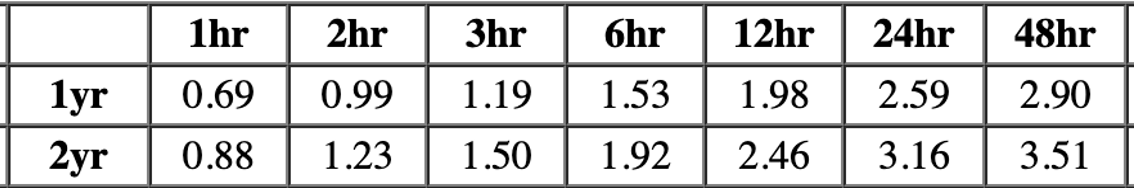 32
Precipitation amounts in inches for 1- and 2- year events on Georgetown, ME
[Speaker Notes: Ross]
Volunteer Results
Next slides compare model results to field data collection from volunteers

Culverts on Marrtown road surveyed by our team in 2019
33
Marrtown Road – 12/14/19
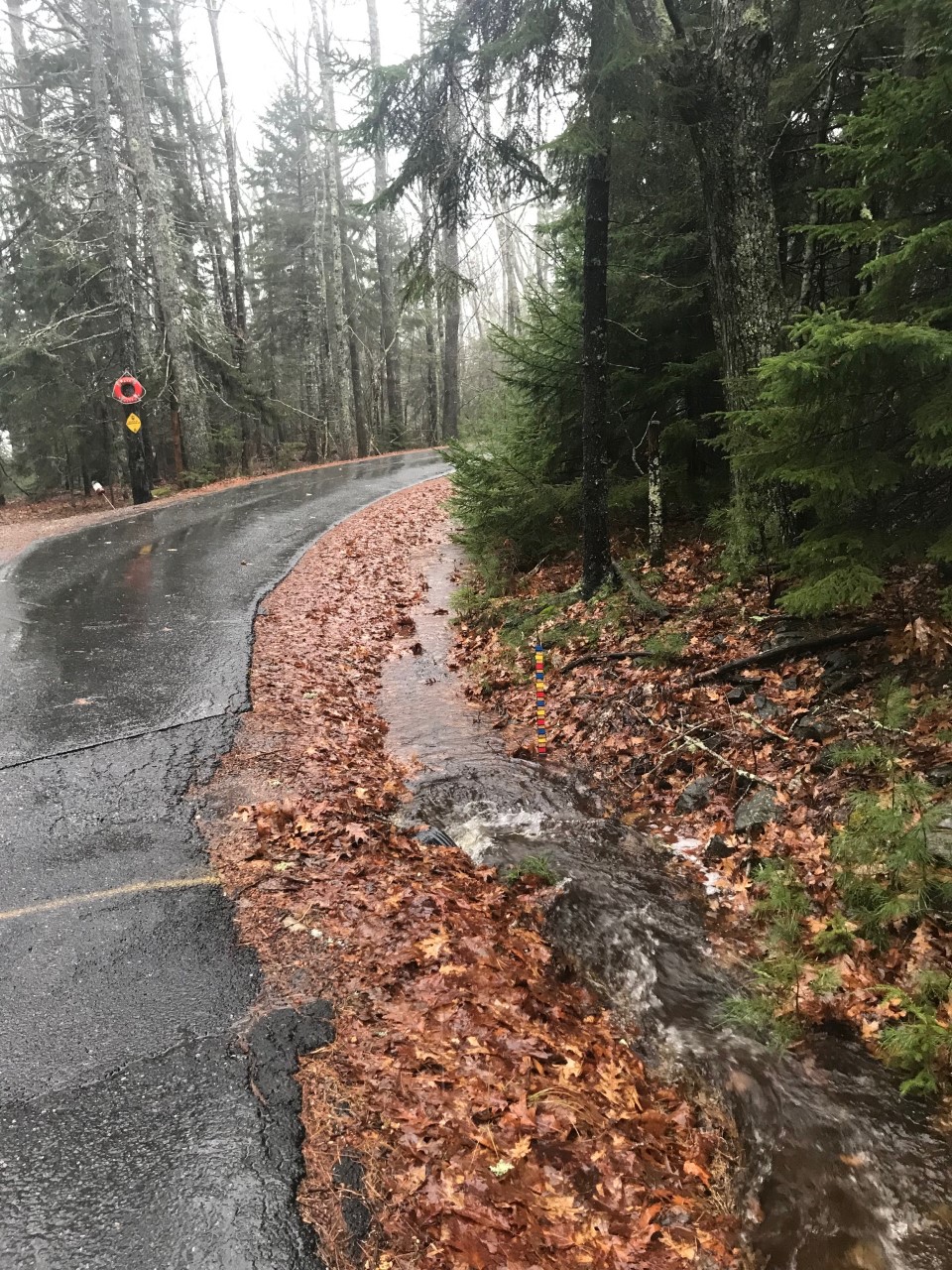 34
Streamworks Rating:
Marrtown Road – 12/14/19
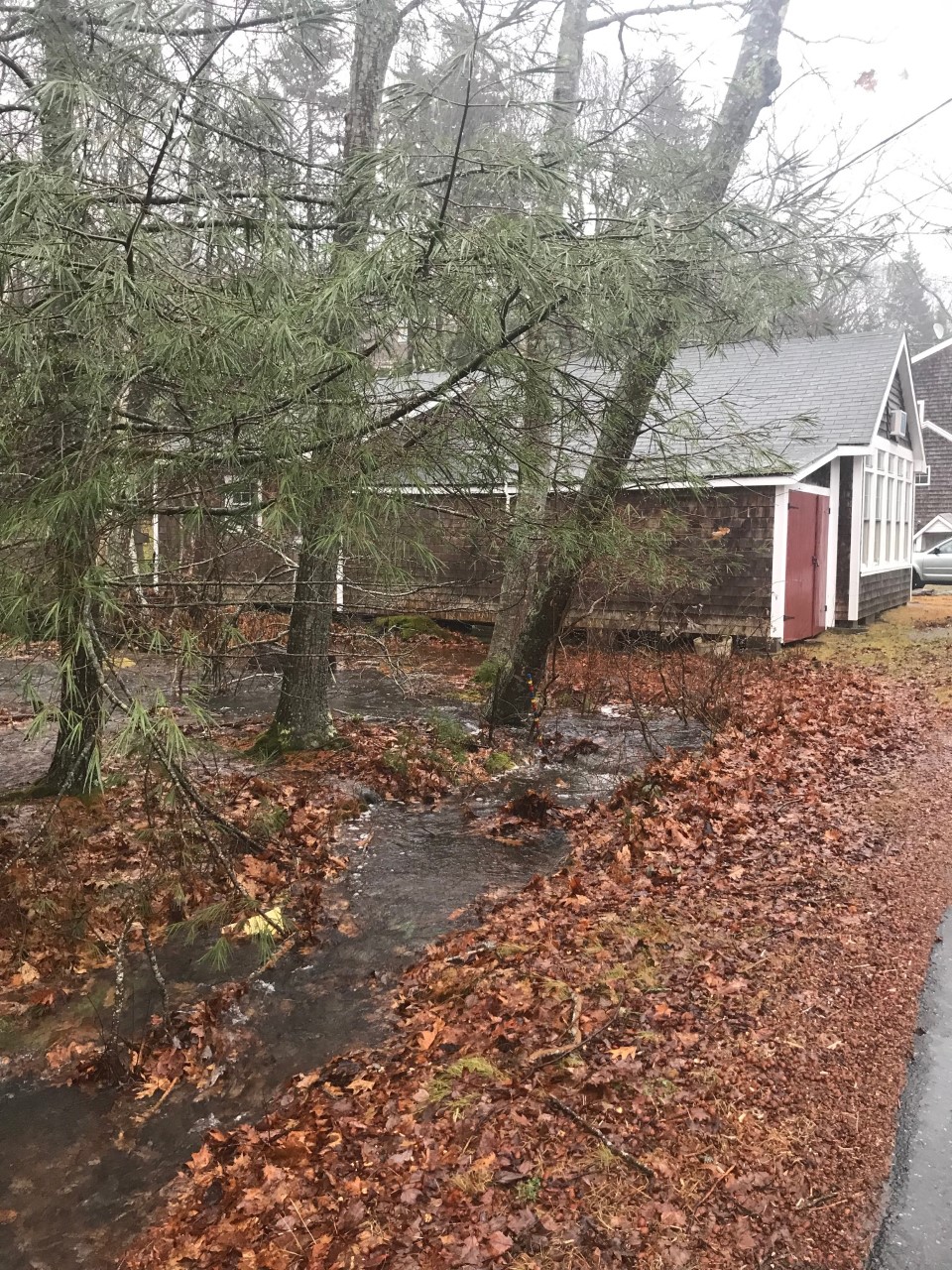 35
Streamworks Rating:
[Speaker Notes: Kyle]
Marrtown Road – 12/14/19
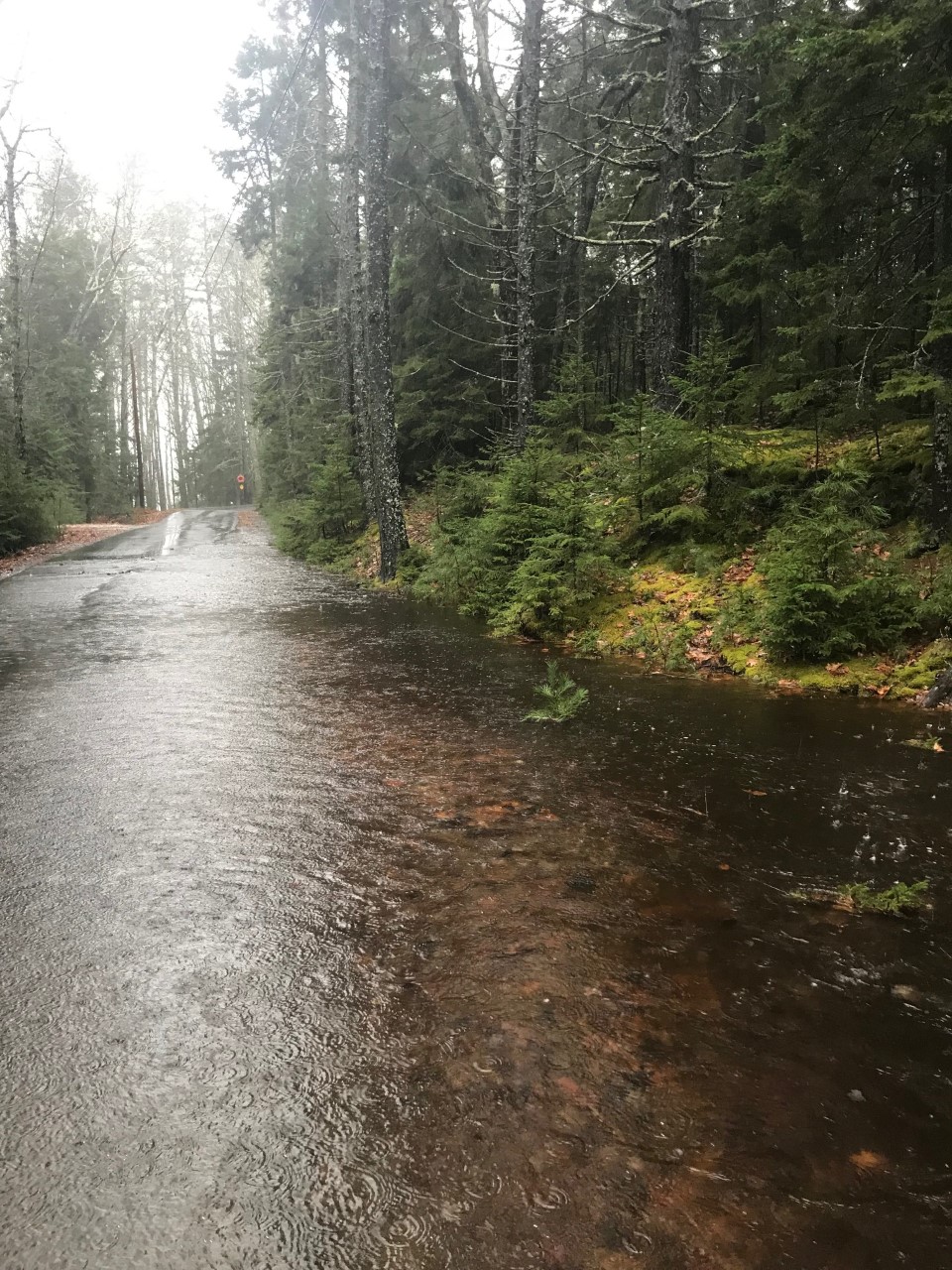 36
Streamworks Rating:
Calculating the water flow of nth year flood:
2019-2020 vs previous years’ methods
We used methods from United States Geological Survey (USGS) for for calculating the gallons per minute for the nth year floods for each culvert
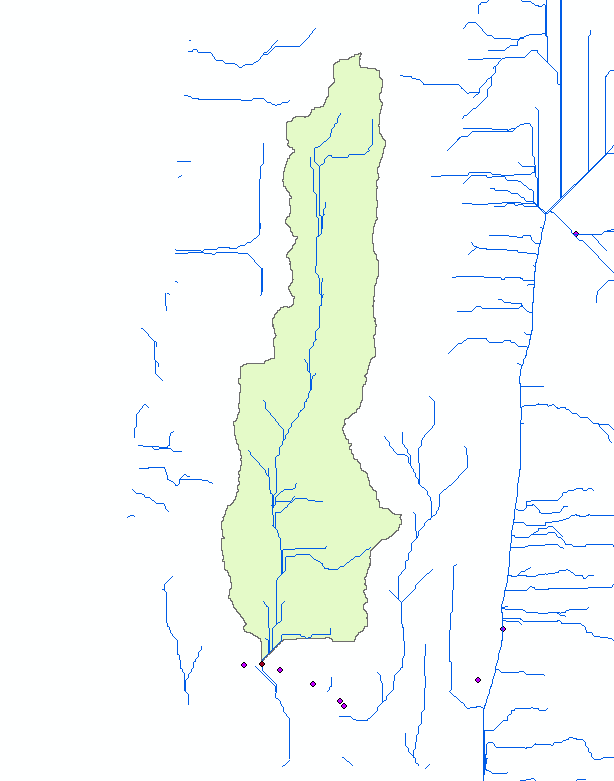 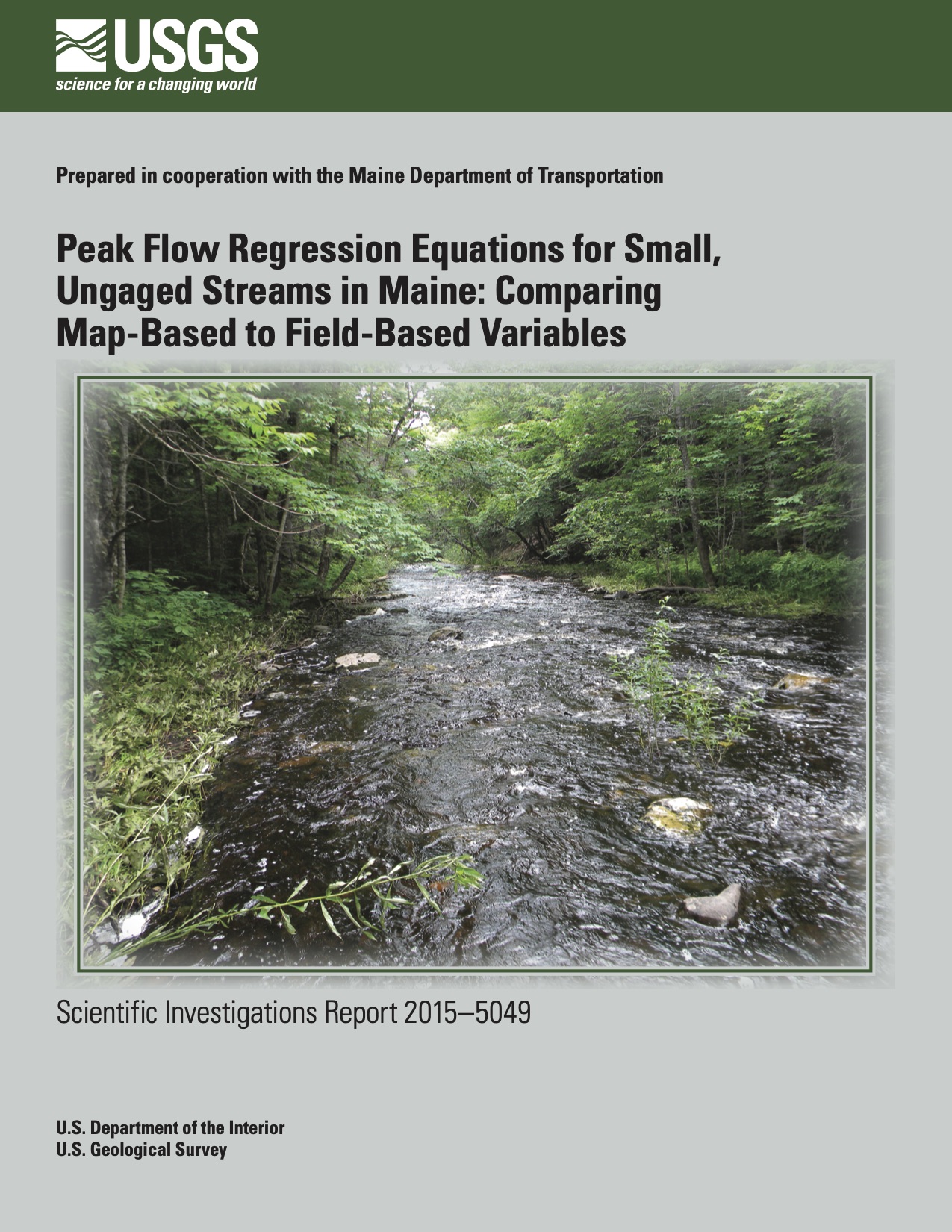 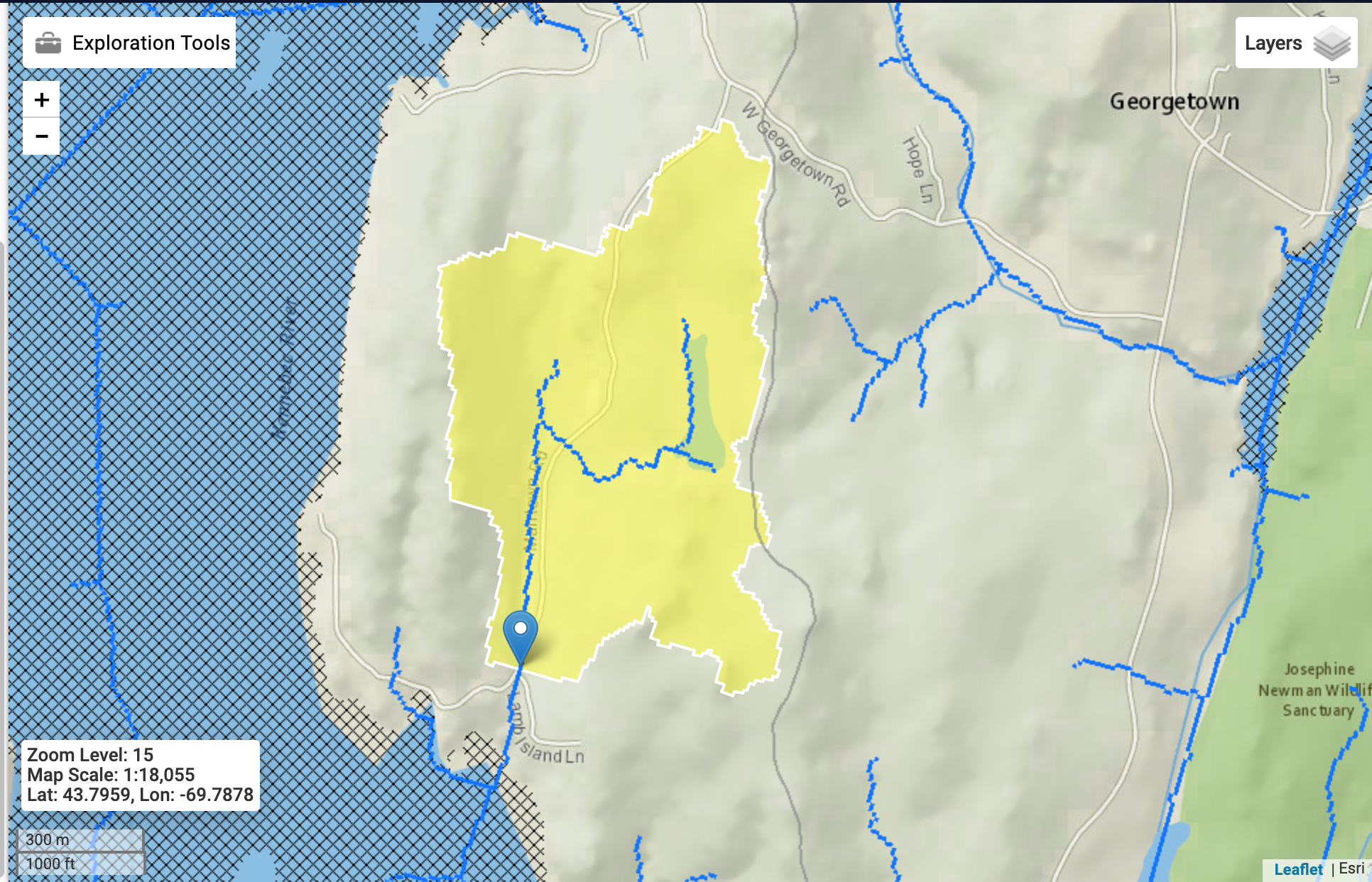 Watershed delineated using USGS application for MT-0.974
Watershed delineated in ArcMap for MT-1.21
Previous groups used standard method for larger watersheds
Method built into Streamworks
37
Volunteer Results continued
Next slides compare model results for both methods to field data collection from volunteers

These culverts surveyed by previous groups 

Streamworks method for larger watersheds vs USGS methods for smaller watersheds
38
Robinhood Road – 12/14/19
39
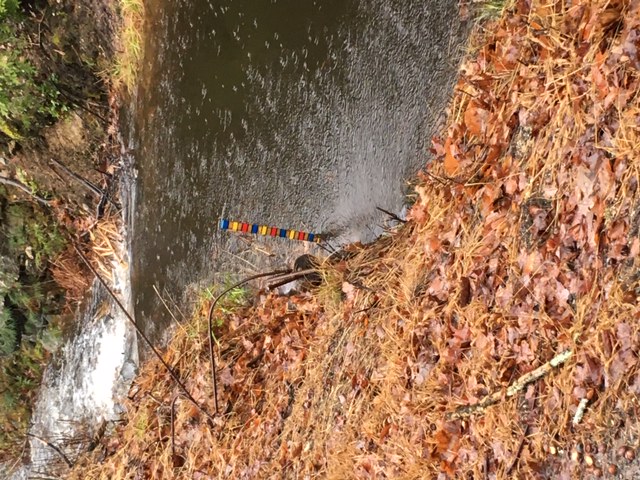 Streamworks Rating (USGS method):
Streamworks Rating (Streamworks method):
[Speaker Notes: Kyle]
Bay point road – 12/14/19
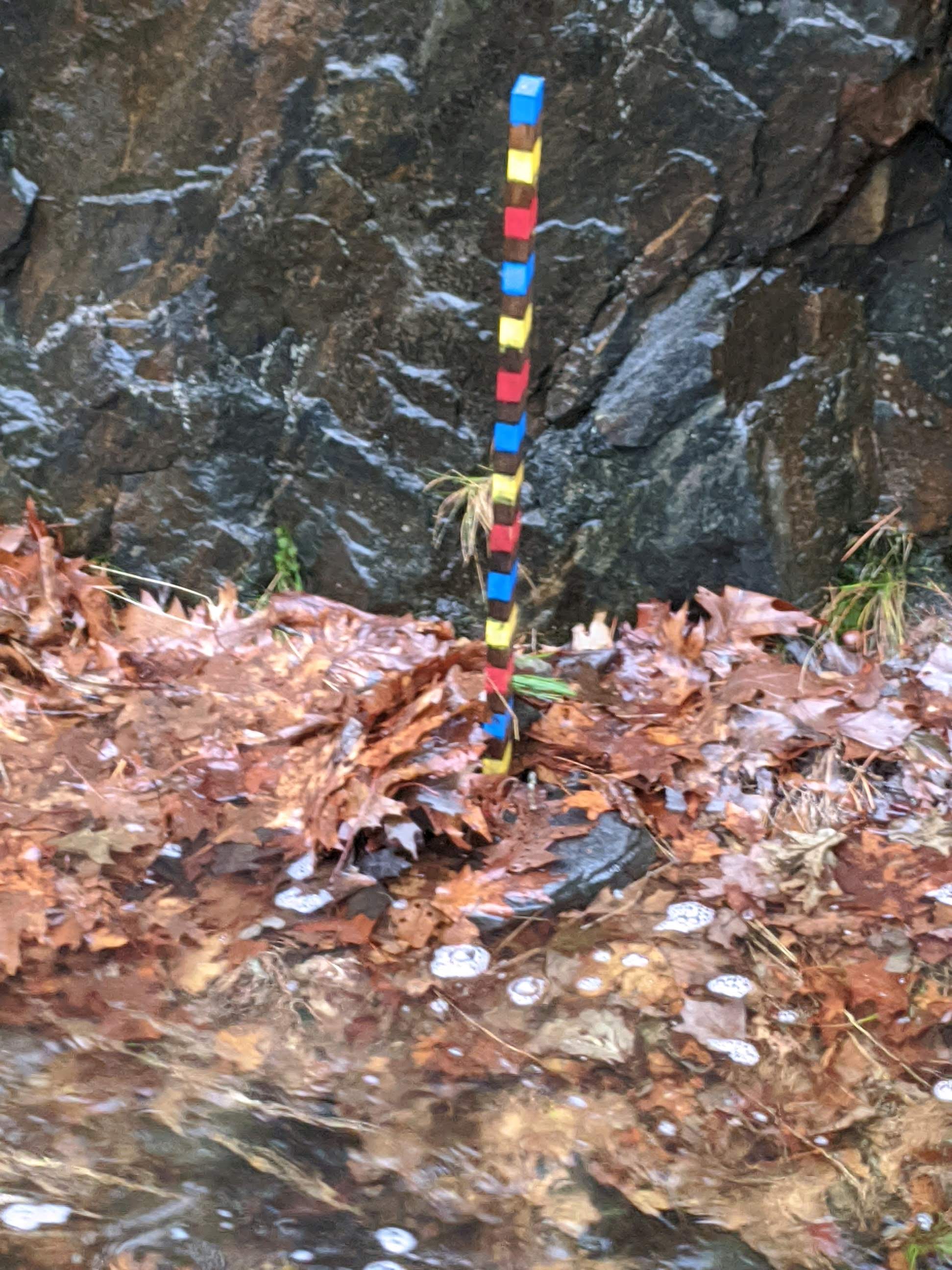 Streamworks Rating (USGS method):
40
Streamworks Rating (Streamworks method):
[Speaker Notes: Kyle]
findings
USGS methods correct for 4 out of 5 culverts 
 
Streamworks method was incorrect for 2 out of 2 culverts
Next slides show culverts surveyed by previous groups that were not validated by either method
41
Robinhood Road – 12/14/19
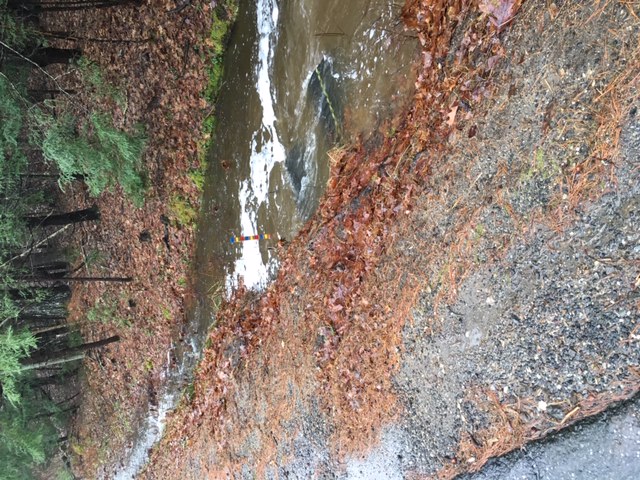 Streamworks Rating (USGS method):
42
Streamworks Rating (Streamworks method):
Sagadahoc Bay Road – 12/14/19
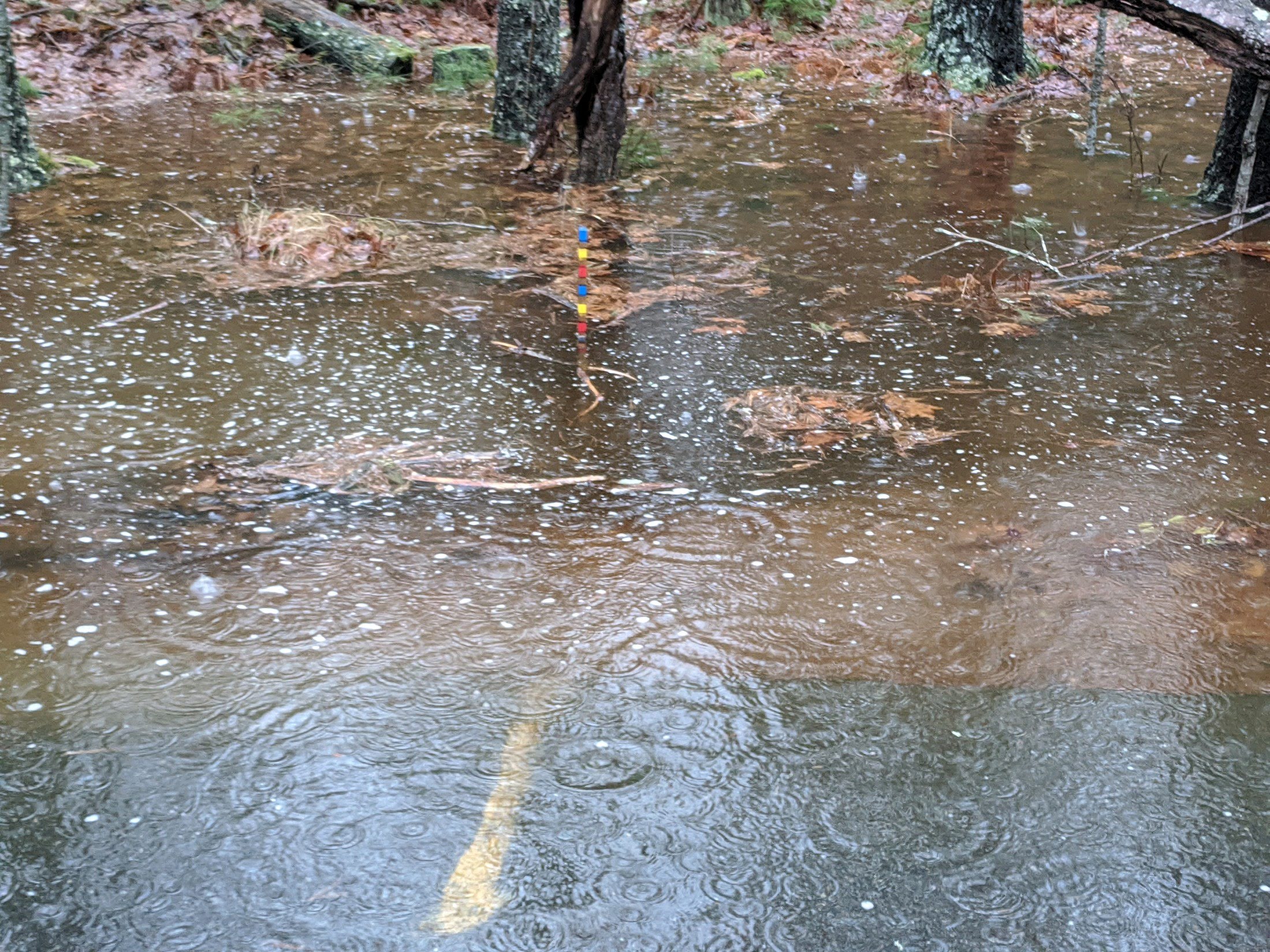 Streamworks Rating (USGS method):
Streamworks Rating (Streamworks method):
43
[Speaker Notes: Kyle]
Bay point road – 12/14/19
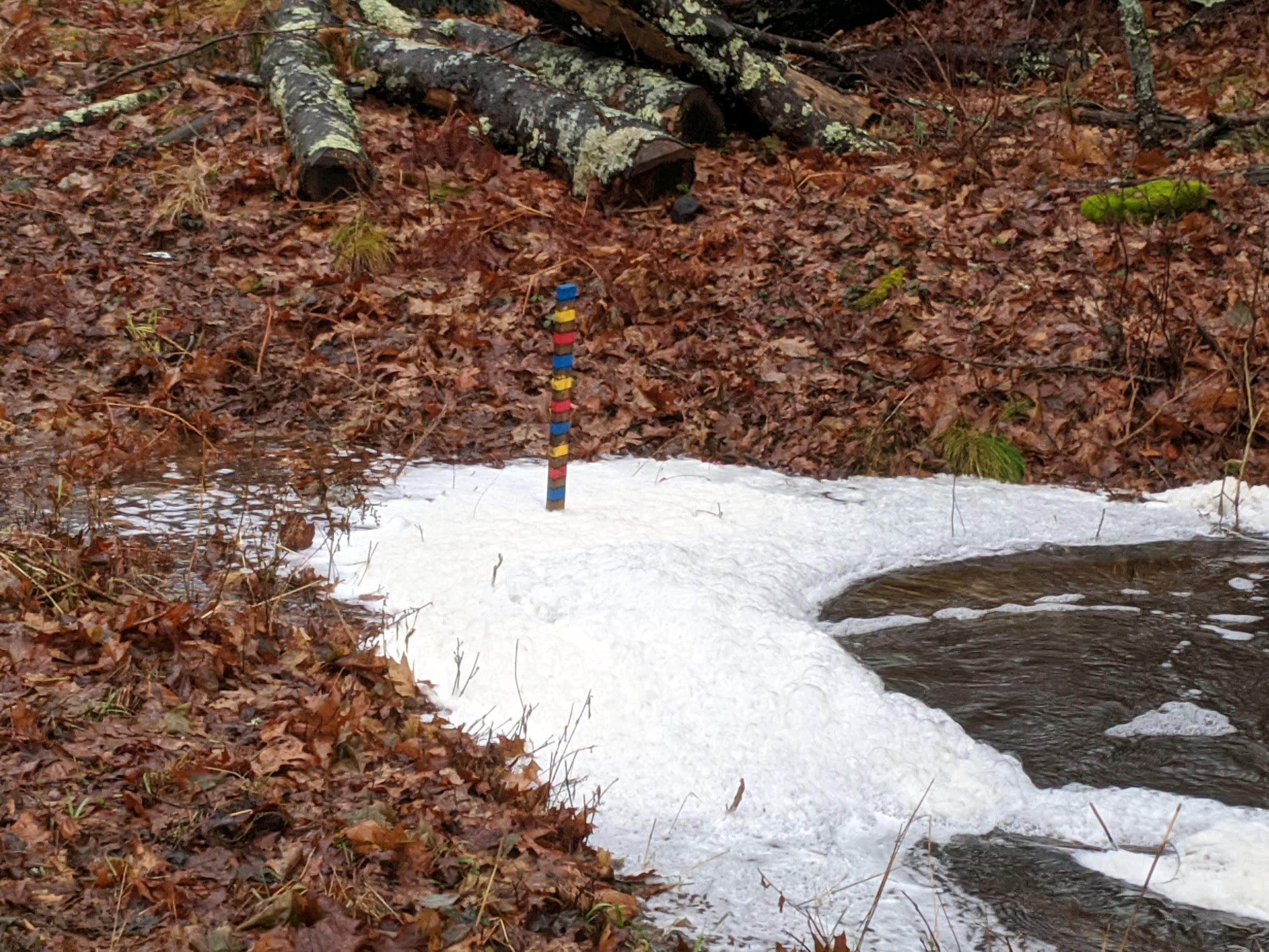 Streamworks Rating (USGS method):
44
Streamworks Rating (Streamworks method):
Validation Results
Model validated for 4 culverts, not validated for 4 culverts 

Clogging, deteriorating, aging 
Change in watershed characteristics – urbanization, deforestation
Error in field measurements
45
[Speaker Notes: Kyle]
Recommendations
Based on Streamworks and volunteer photos these culverts are highest priority for improvements: 

MT-0.640
MT-0.947
MT-1.21
SB-0.304
NE-0.565
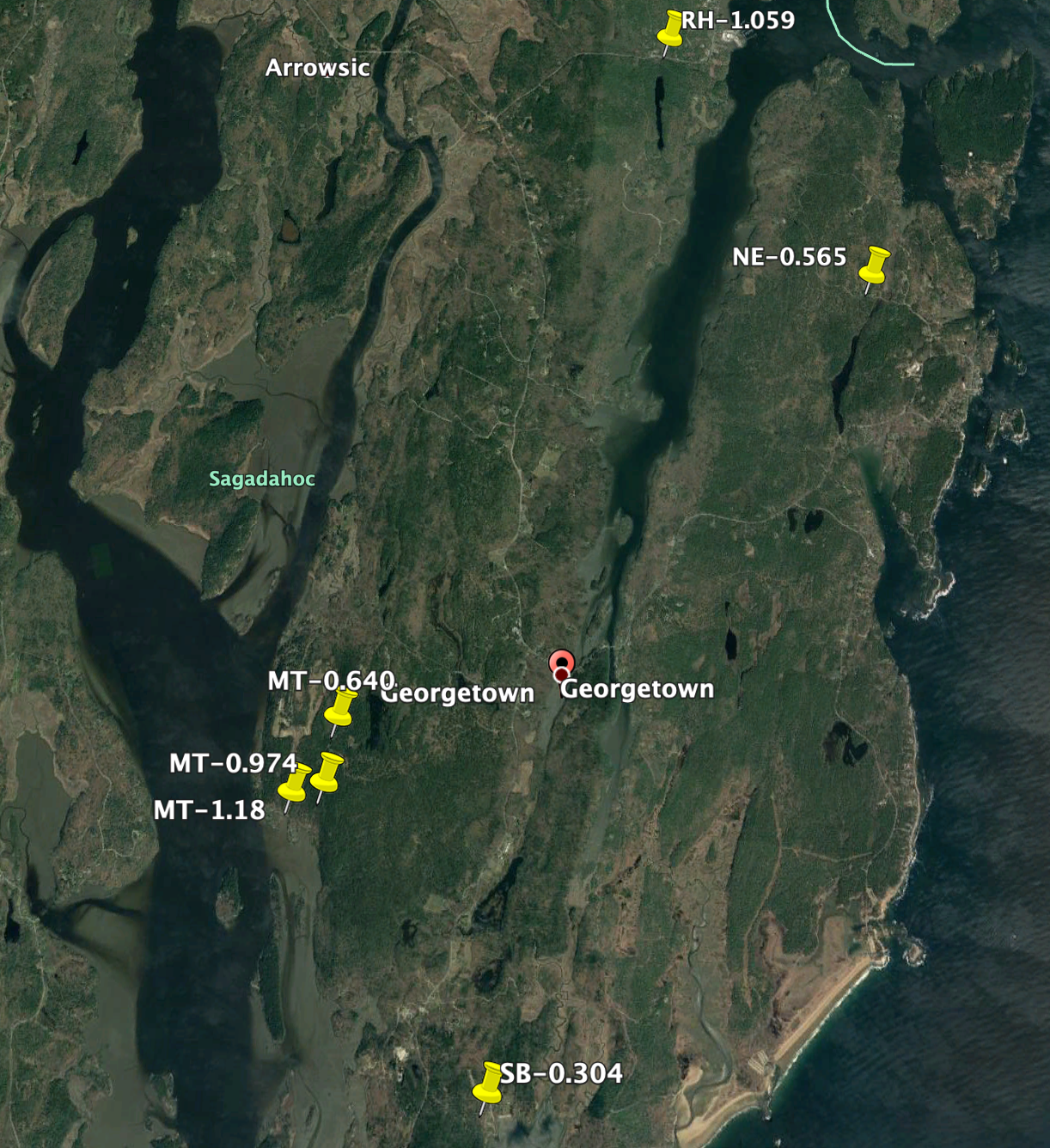 Volunteer program is extremely successful and helped check model
Location of priority culverts
46
[Speaker Notes: Anna]
Tidal Culverts
47
Tidal Culverts of Concern
Williams Road     
Flying Point Road
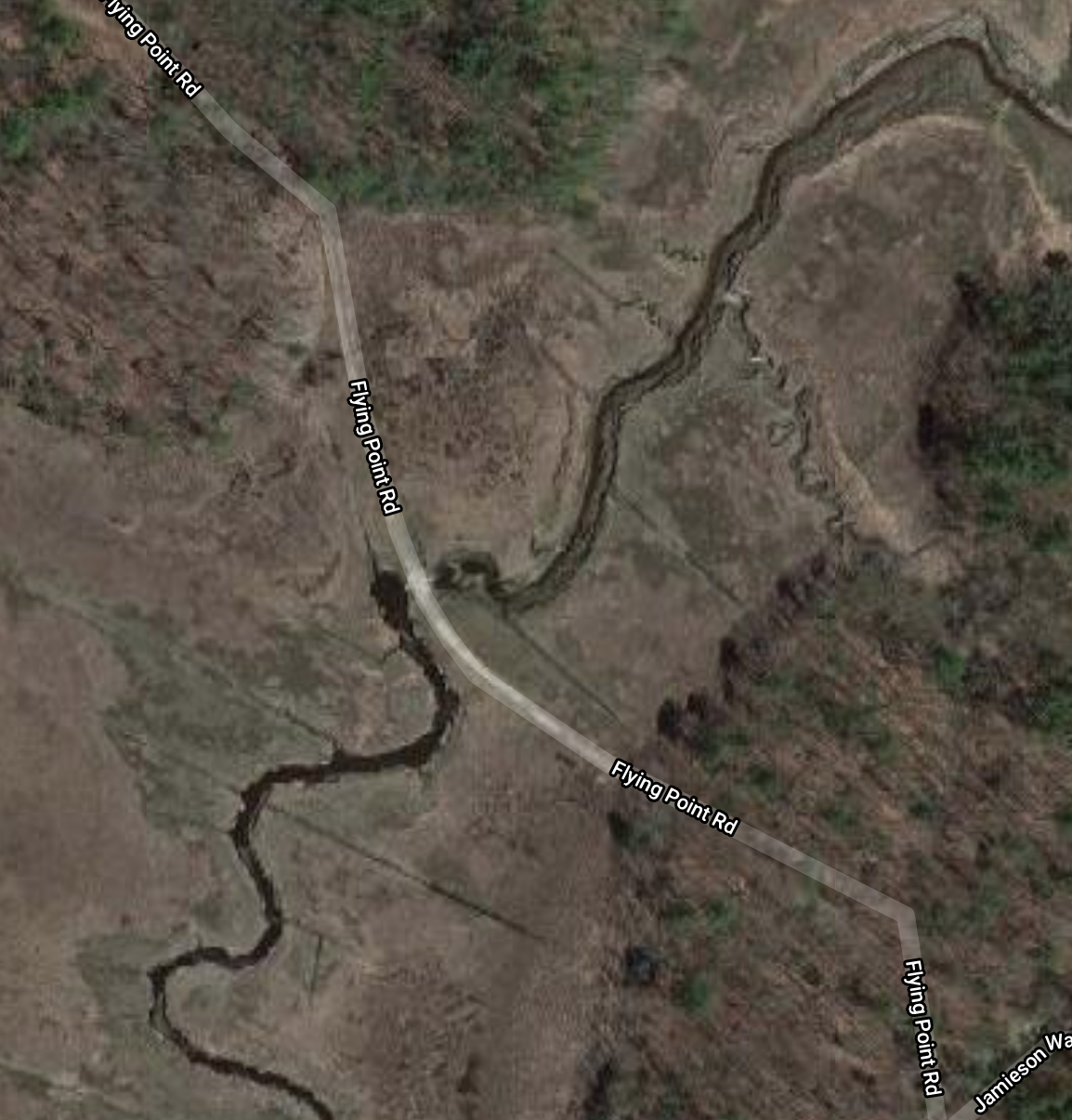 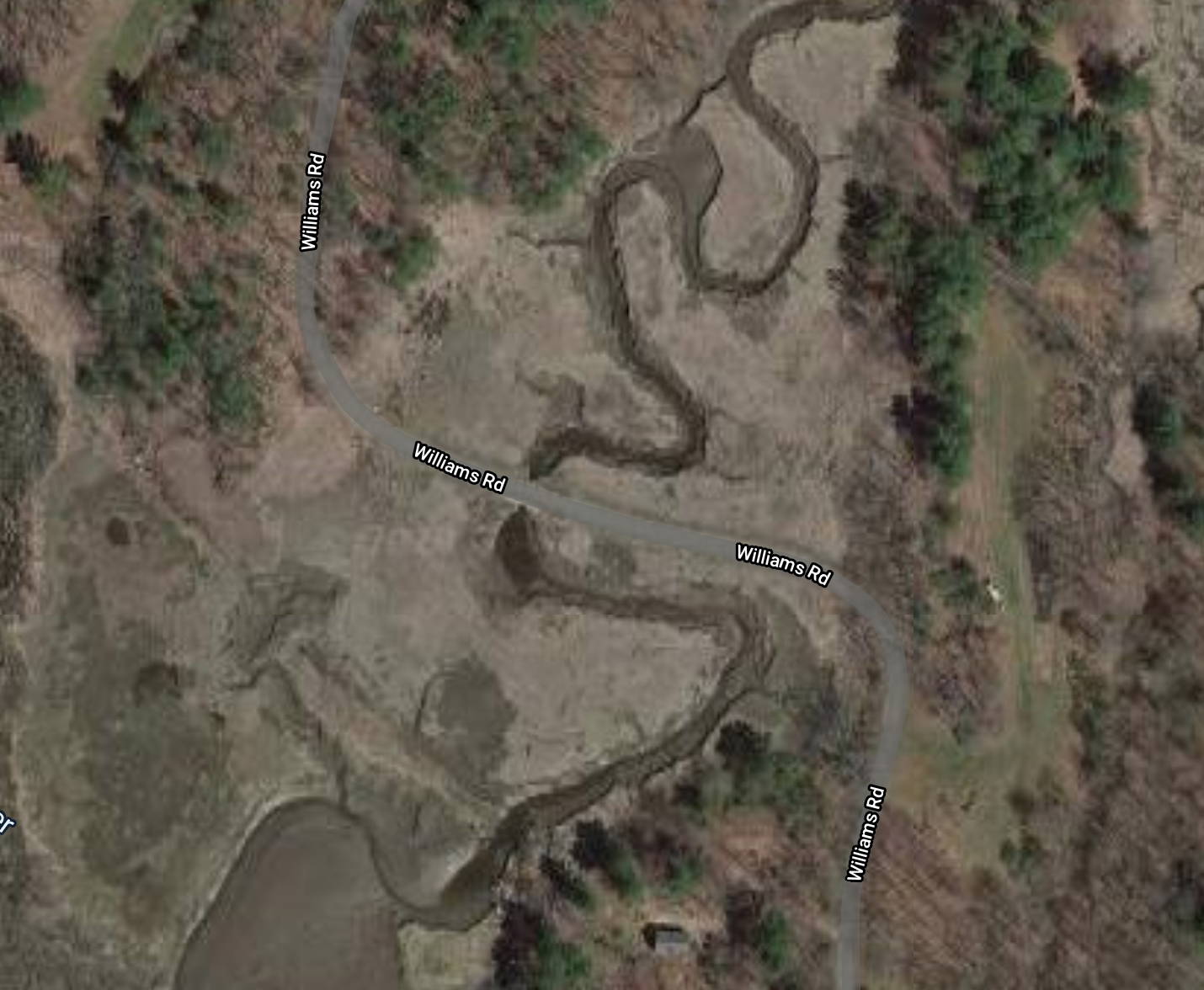 Williams Road
Flying Point Road
48
[Speaker Notes: Jordan]
Tidal Culvert Monitoring
Williams Road and Flying Point Road flood frequently 


Asked volunteers to monitor these culverts – what tides cause them to flood? 


Tidal culverts cannot be modeled using Streamworks 
Tidal culverts have two-way flow
Freshwater culverts have one-way flow
What causes tidal culverts to flood?
Rainstorms – just like freshwater culverts
High tides – very high tides can overtop culvert
Storm surge –  temporary rising of sea level due to a storm
Sea level rise – climate change
49
[Speaker Notes: Jordan]
Tidal Culvert Monitoring
Volunteers took photos of two tidal culverts during flooding
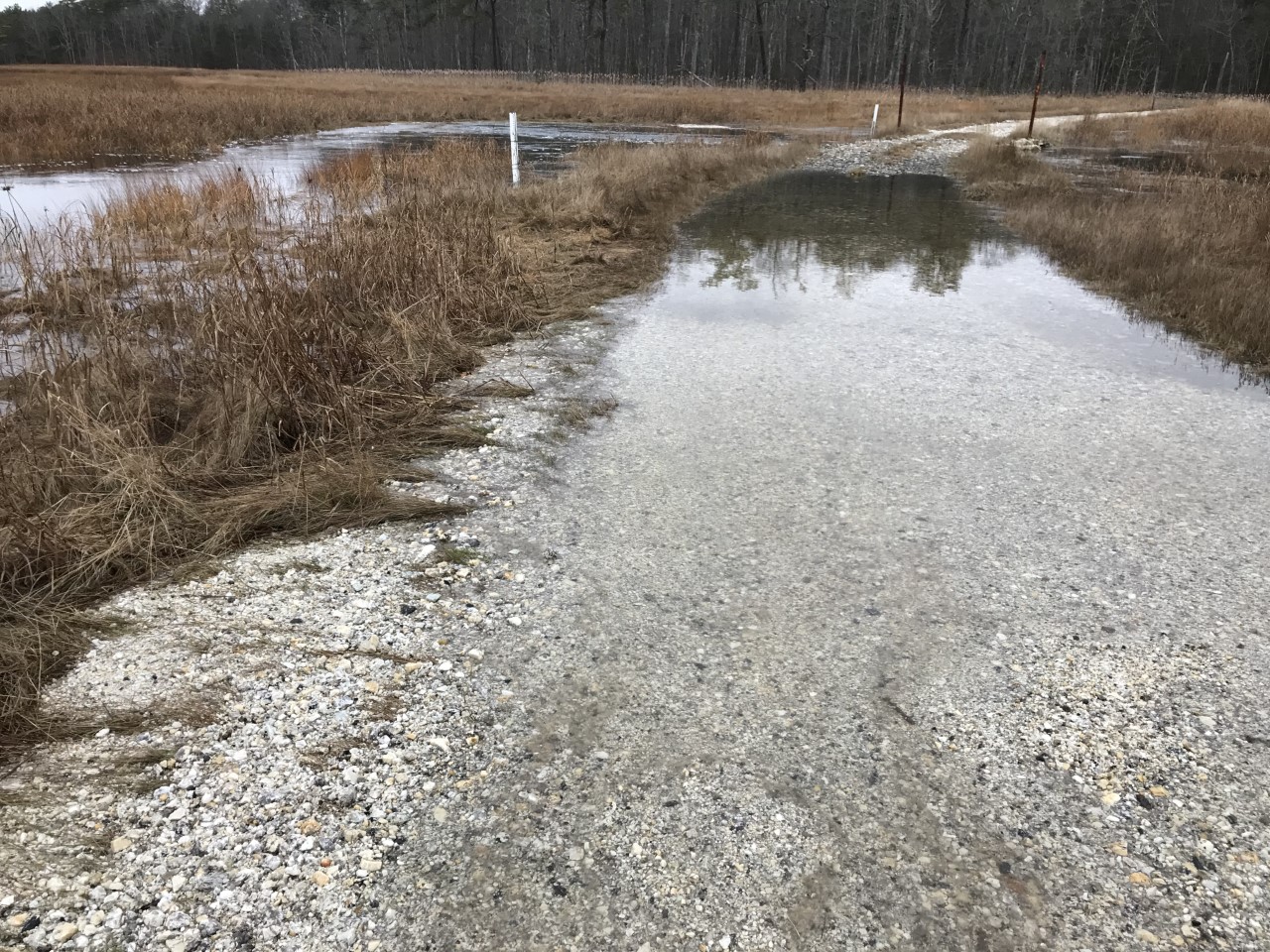 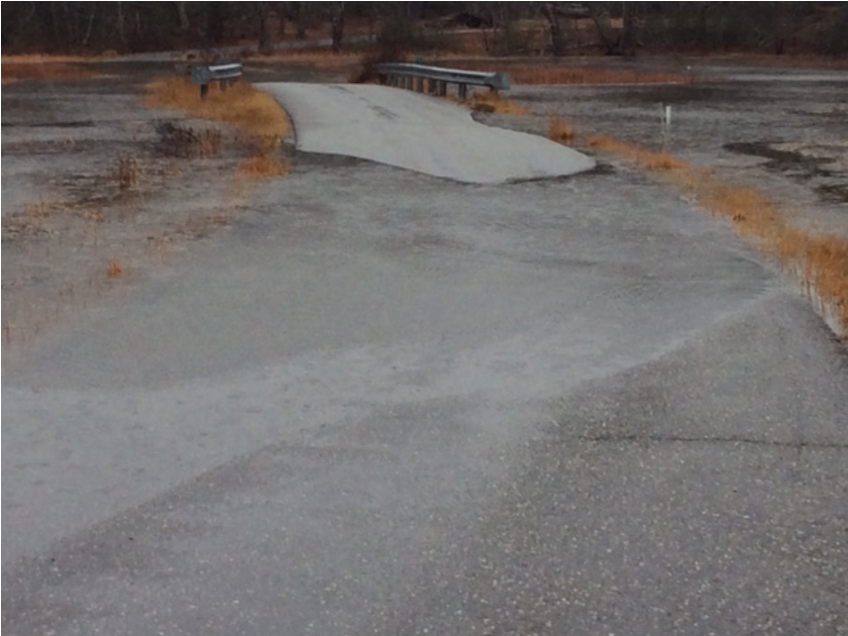 Williams Road, Photo from Karren Cowing
Flying Point Road, Photo from John Rand
50
[Speaker Notes: Jordan – Every time volunteers sent photos of flooded roads, Robinhood, ME tide chart was above 10 ft. Essentially, if Robinhood ME tide is above 10 ft both roads will flood.]
Culvert monitoring results
Flying Point Road and Williams Road flood when tides are above 10 ft MLLW

Check https://www.usharbors.com/harbor/maine/robinhood-me/
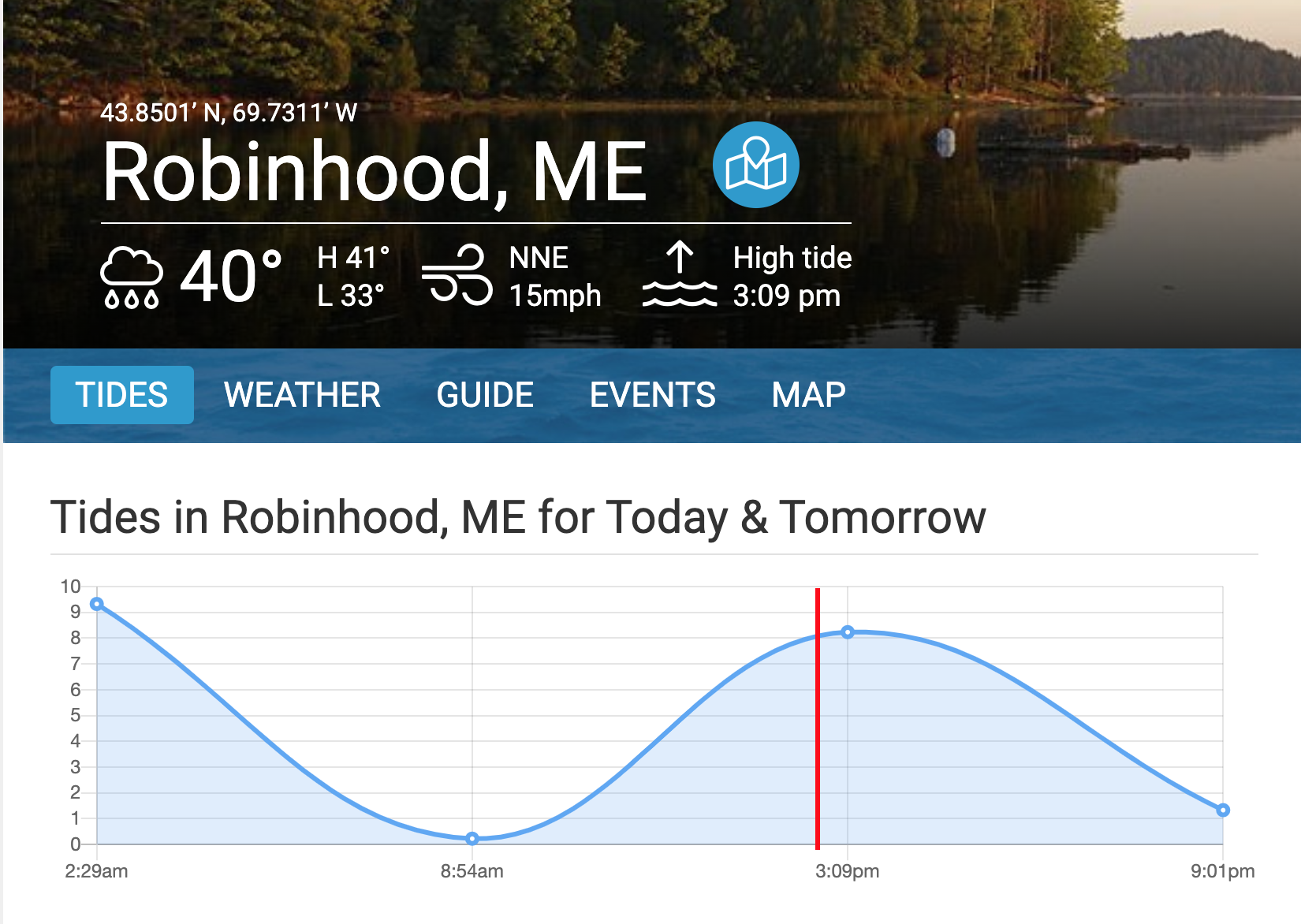 51
Meeting with Tidal Professionals
Joseph McLean from Acadia Civil Works in Leeds, ME

Matt Shultz from Woods Hole Group in Bourne, MA

Considerations for tidal culverts:
Sea level rise (NOAA climate change prediction curves for Portland ME, closest to Georgetown)
Flood frequency (using FEMA 100-year flood elevations)
Tolerable level of impact to marsh habitat 
How tolerant are they towards floods?
Will emergency vehicles be affected? 

Long term observations essential for modeling tidal culverts
52
[Speaker Notes: Jordan]
FEMA 100 Year Flood Charts
Flying Point Road
Williams Road
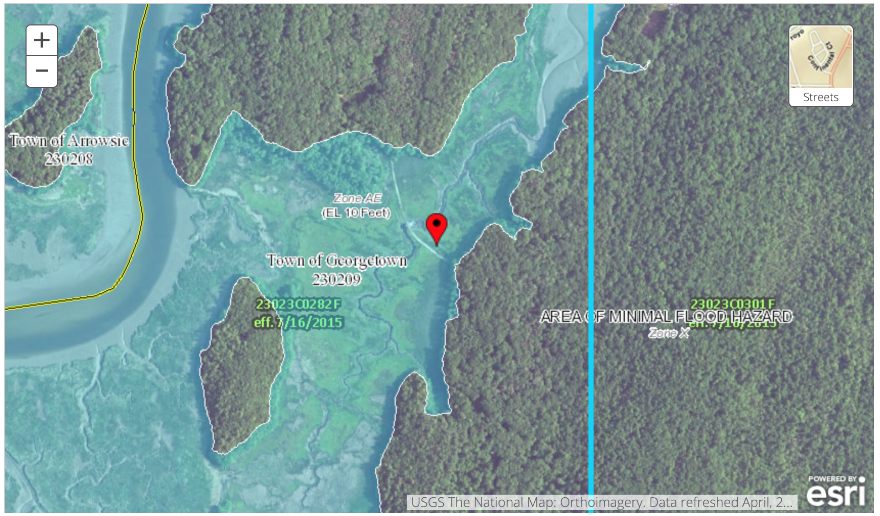 53
[Speaker Notes: Jordan]
USACE and NOAA Sea Level Rise
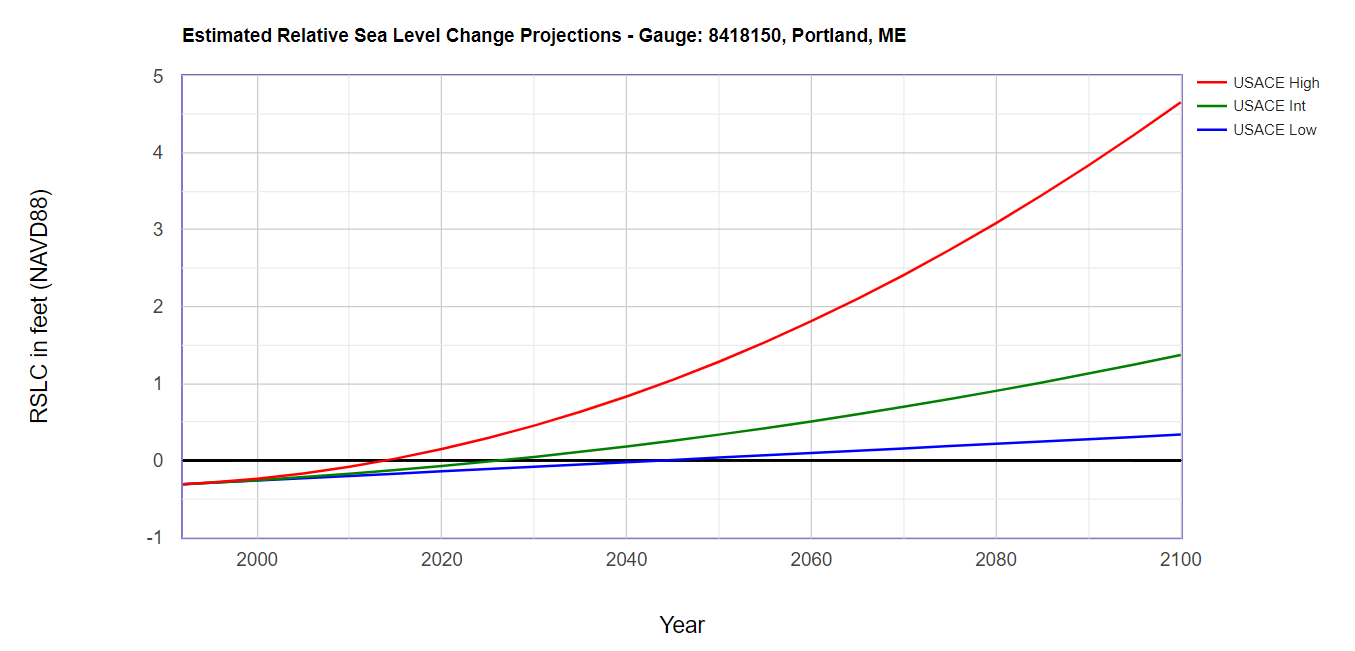 54
[Speaker Notes: Jordan]
Recommendations
Highest Annual Tide for Georgetown: 11.55 ft above MLLW 
At a minimum, both roads should be raised above this elevation to prevent flooding

100-year flood elevation and sea level rise accounted for in table below
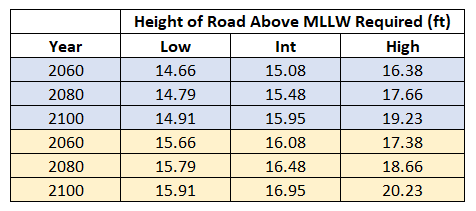 Williams Road
Flying Point Road
Current elevation of both roads (above MLLW) is unknown – need GPS grade survey of these roads

Ultimate decision comes to budget and tolerance for flooding
55
[Speaker Notes: Jordan]
Outcomes and conclusion
56
Project Outcomes
Surveyed and modeled 33 town-owned culverts 


Completed the culvert database for road commissioner


Used citizen scientist data to check Streamworks model

Studied tidal culverts
Determined when Williams Road and Flying Point Road flood from citizen scientist data
Made recommendations based on tidal culvert professionals meeting
57
[Speaker Notes: Ross]
recommendations
Continue to use alternative methods for calculating nth year flood water flows 
USGS method validated for 4 culverts
Culverts on Marrtown Road, Sagadahoc Bay Road, and North End Road should continue to be monitored
Need for resizing or maintenance
Research possibility of raising the elevation of Williams Road and Flying Point Road 
Keep in mind impact to budget and tidal habitat
58
Future Work
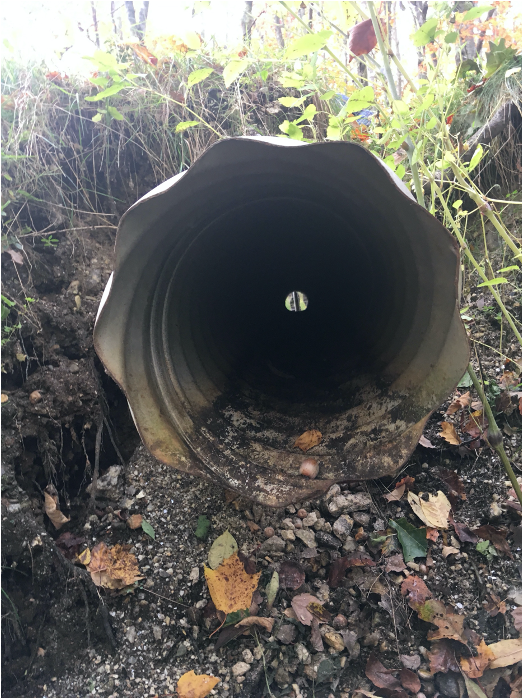 Continue to research and compare new nth year flood water flow calculation methods 

Consult with UNH faculty to add improvements to Streamworks model

Continue volunteer monitoring program

Add culvert predicted to fail on North End Road to volunteer program

GPS grade survey of Flying Point Road and Williams Road
59
[Speaker Notes: Ross]
Acknowledgements
We would like to thank all volunteers from Georgetown who helped with this project 
Kathy Gravino 
Roger Bogart
Susan Hess
Lorna Chafe
Jaana Shehan
Mara Kruze
Karren Cowing
John Rand
Betsy McIlvain 

Also thanks to Charlie Collins for assisting with this project and meeting with us in person and via phone on several occasions

Thank you to Nancy Kinner for being our advisor and hosting us in Georgetown
60
Questions?
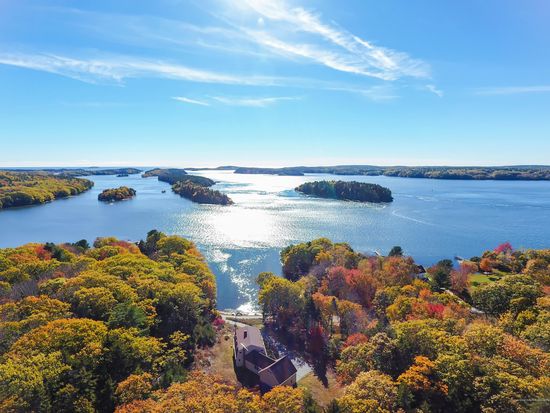 61